СОБОЛЕВСКОЕ                          СЕЛЬСКОЕ ПОСЕЛЕНИЕ
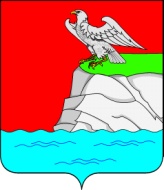 Отчет Главы Соболевского сельского поселения 
«Об итогах работы за 2019 год и перспективах развития на 2020 год»
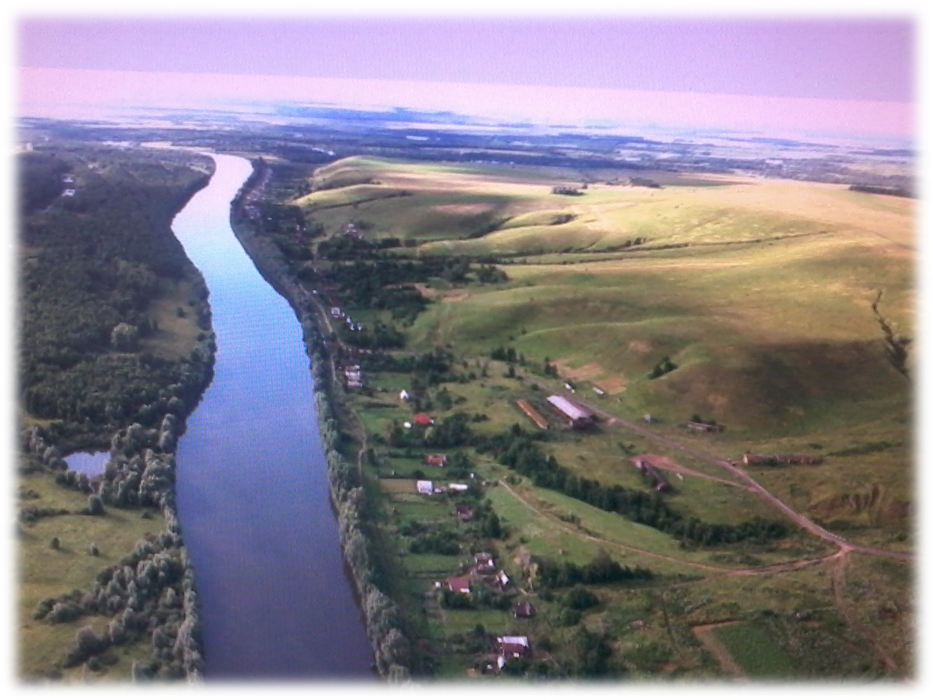 Выборы
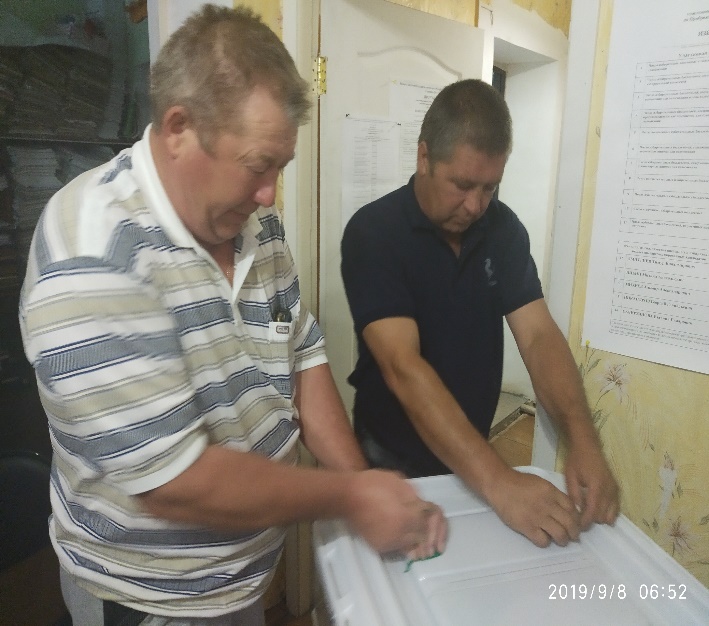 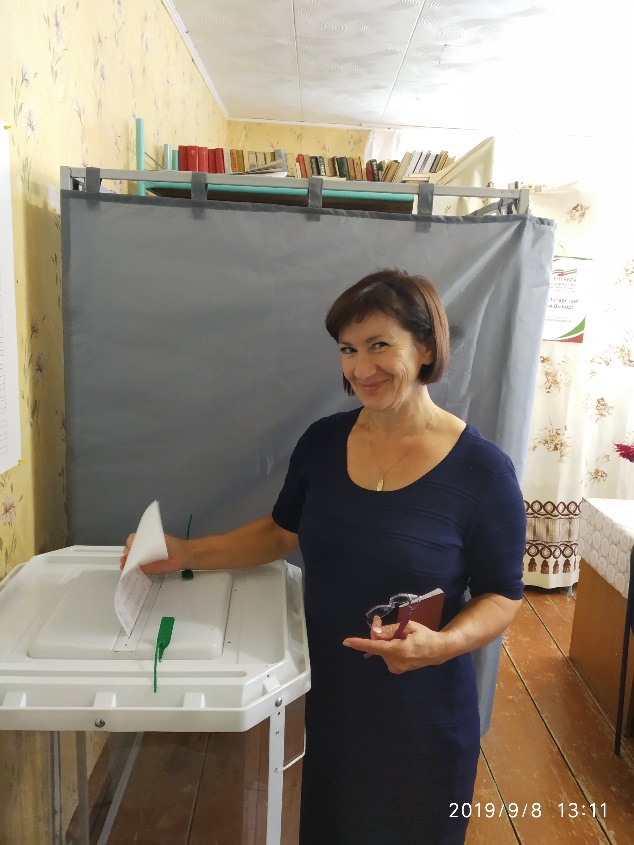 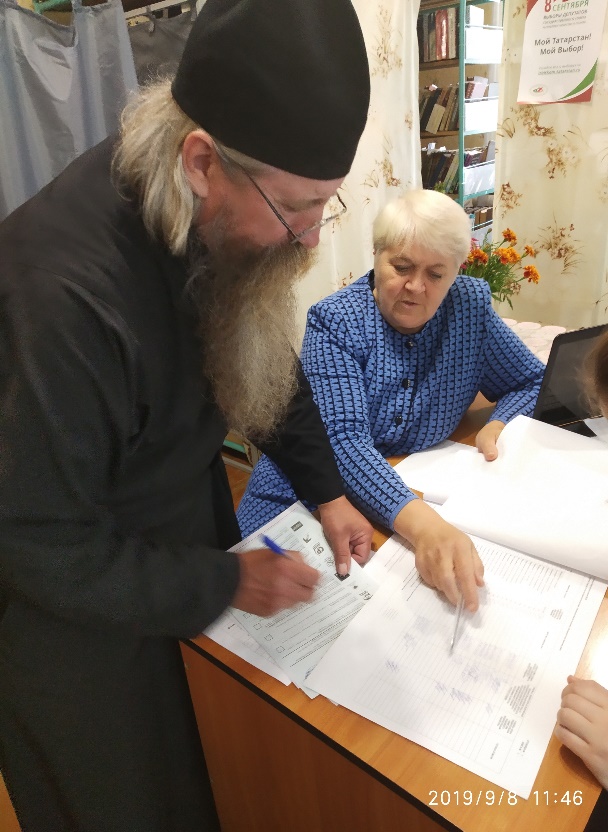 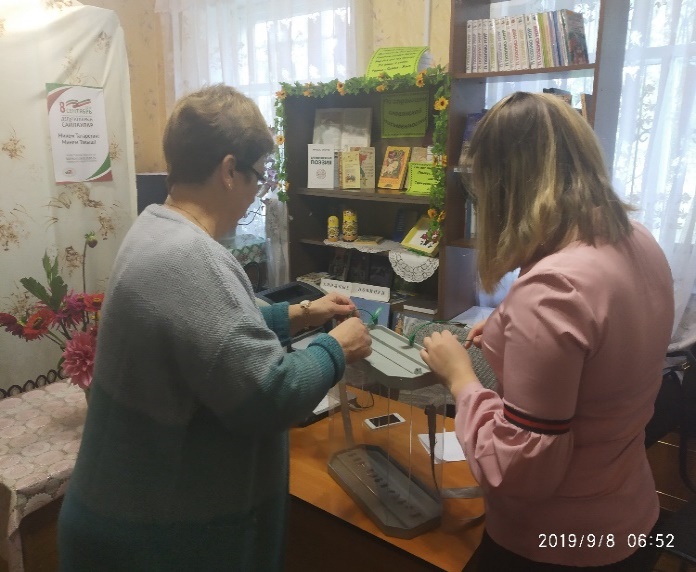 Совет Соболевского СП
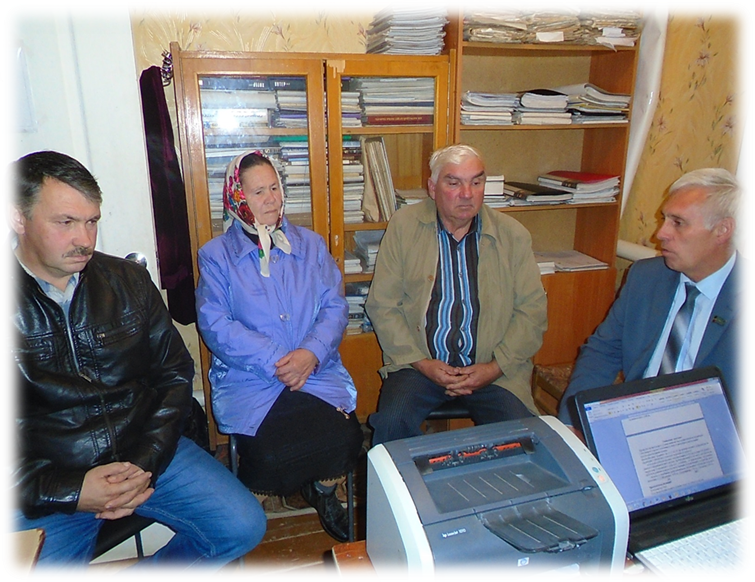 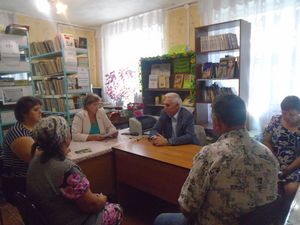 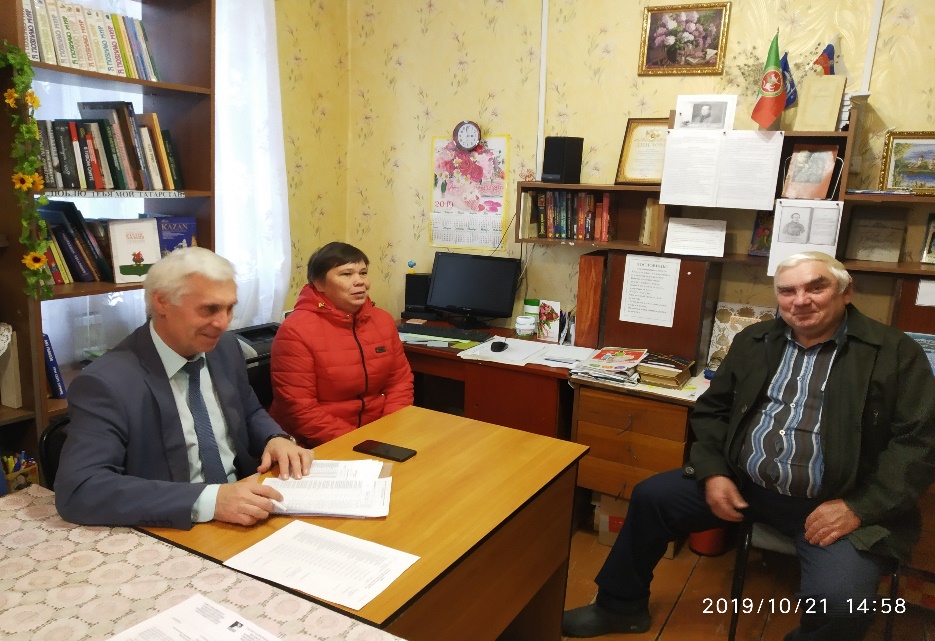 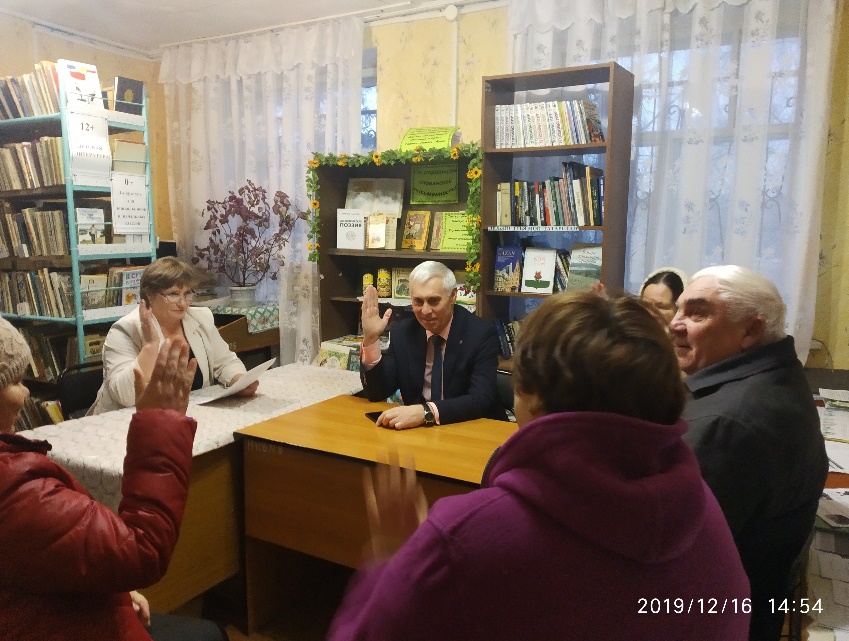 Численность населения
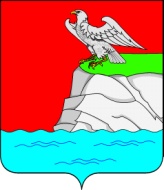 Доходная часть бюджета
Собственные доходы в 2019 г.
Основные расходы за 2019 г. 
                                                                                                тыс.руб.
Содержание внутри поселковых дорог в зимний период
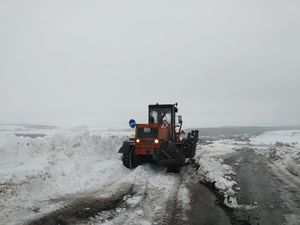 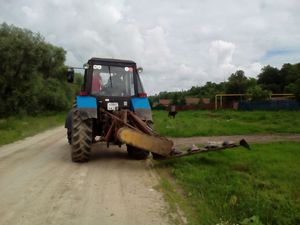 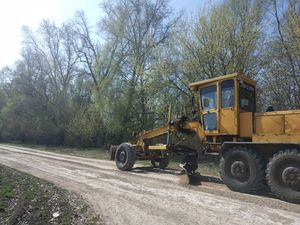 Итоги работы Соболевского сельского поселения 
                                     за 2019г.
Сельское хозяйство
Поголовье
Субсидия на коров и коз
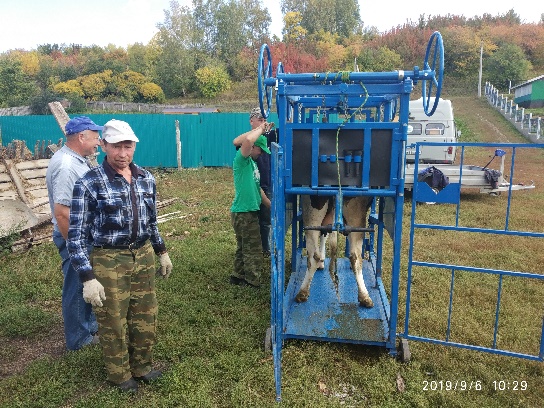 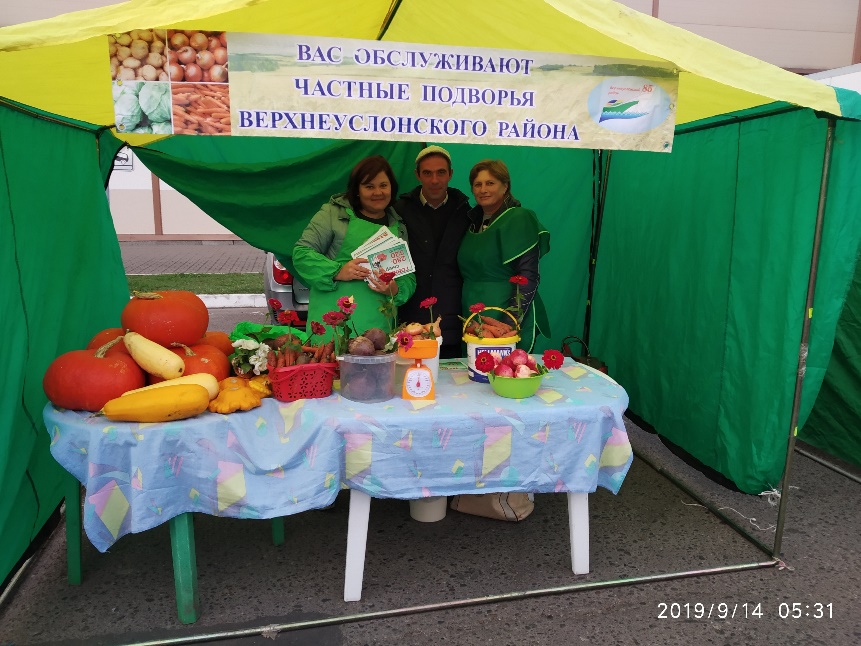 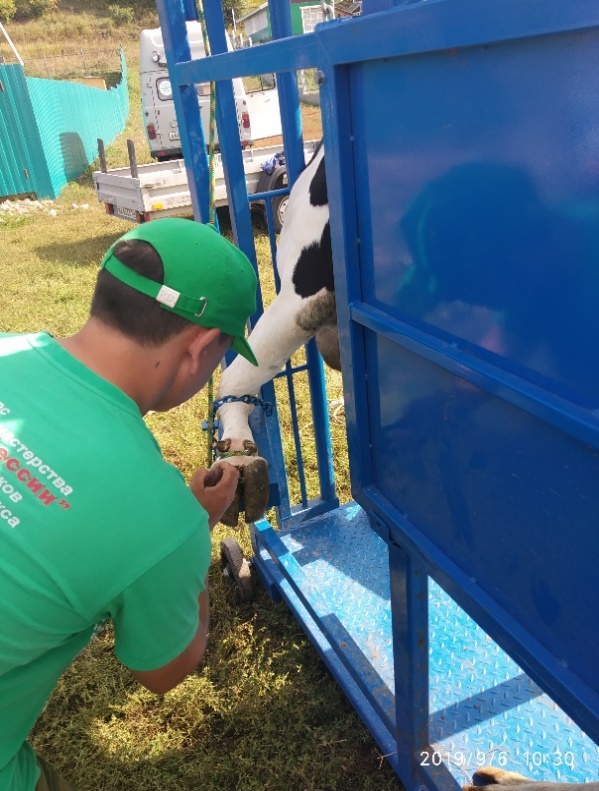 Благоустройство
Всего КРС 160 гол
Коров 107 гол.
Свиней -9 гол.
Овец -39 гол.
Коз-12 гол.
Лошадей -2 гол.
Птиц -879 шт.
П
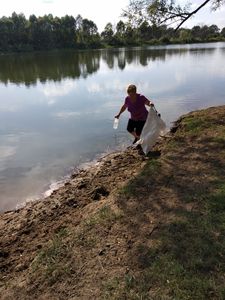 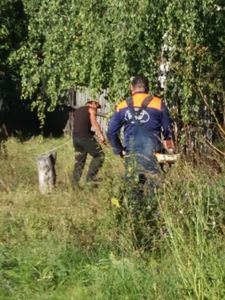 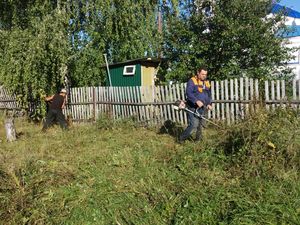 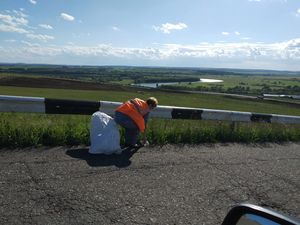 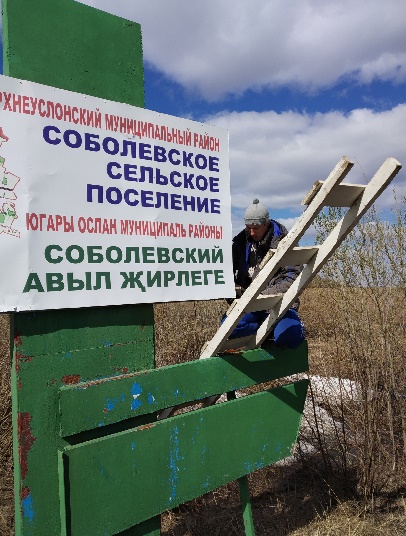 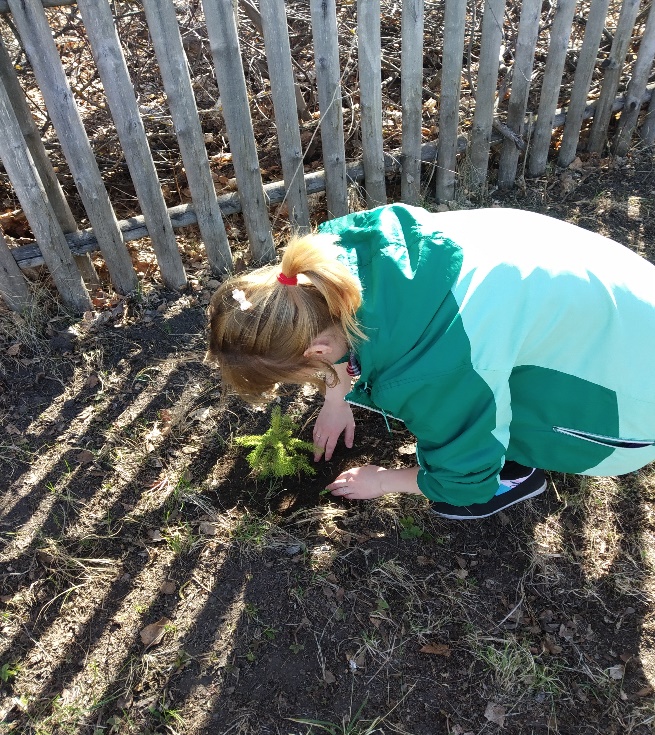 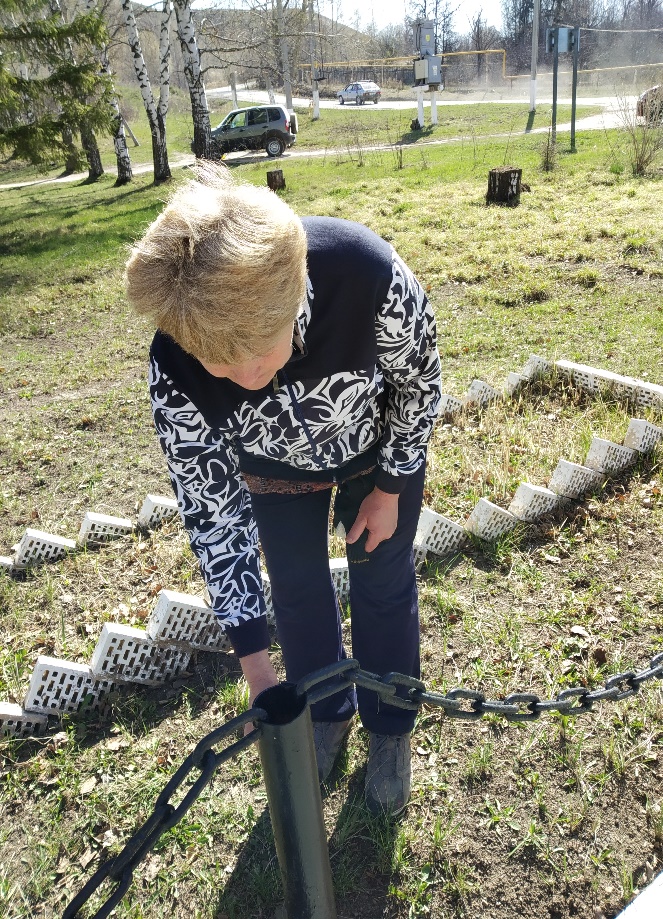 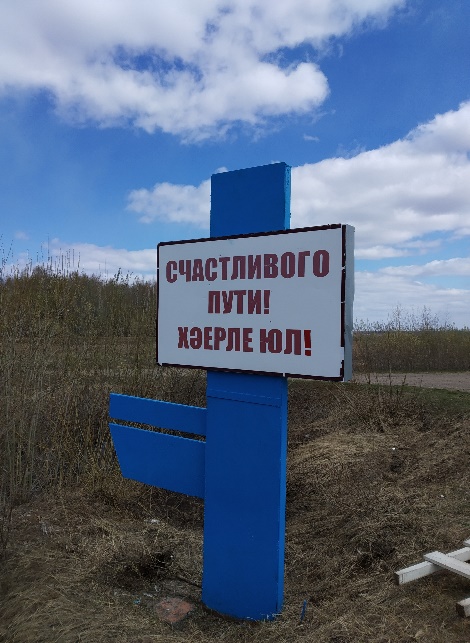 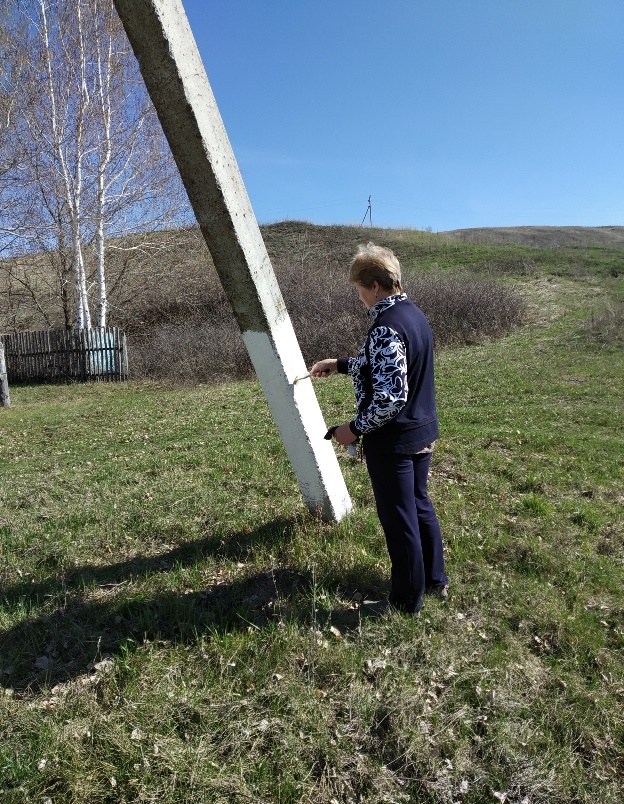 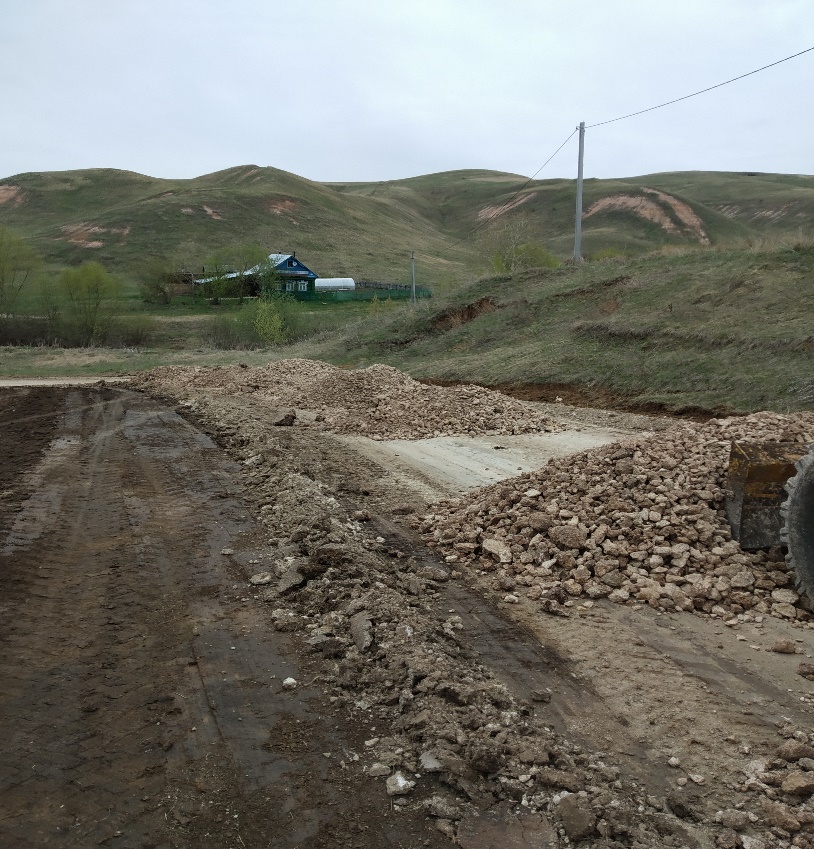 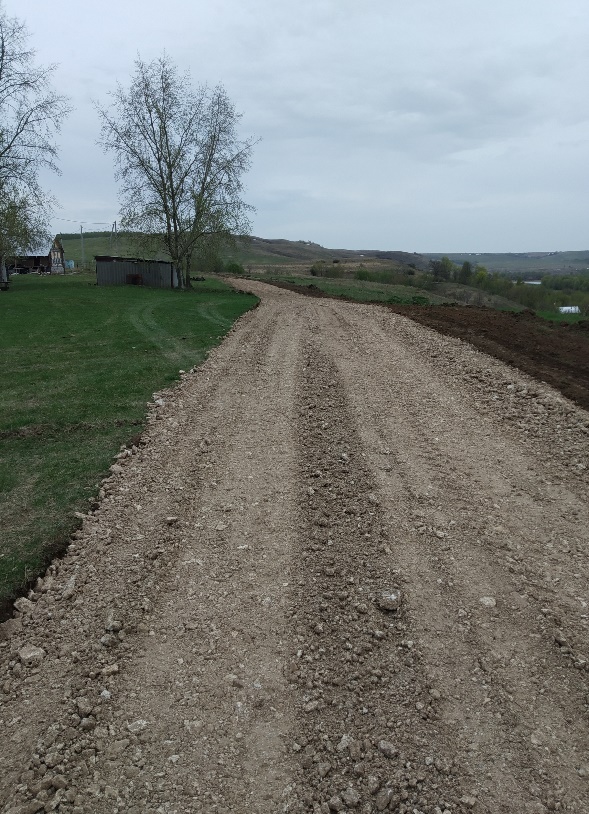 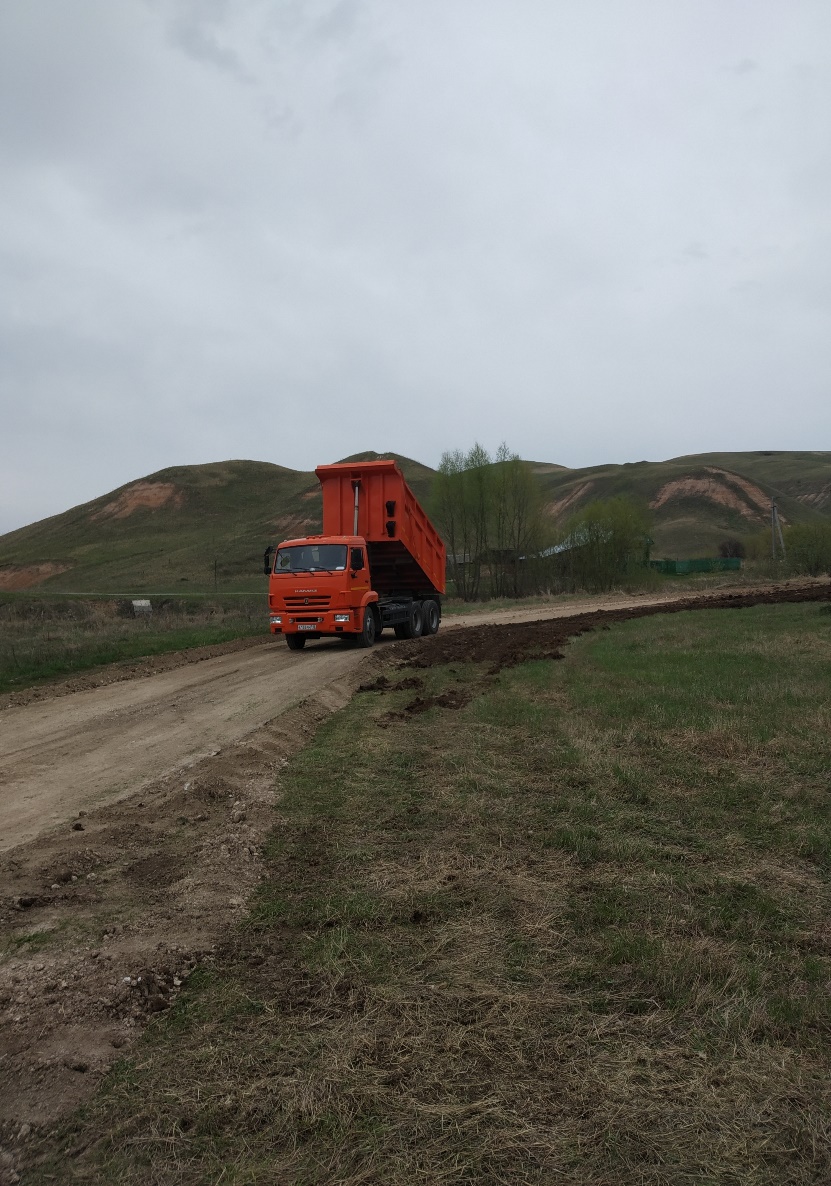 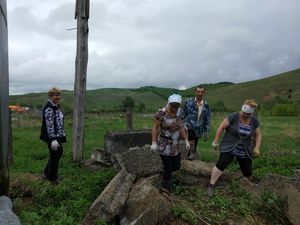 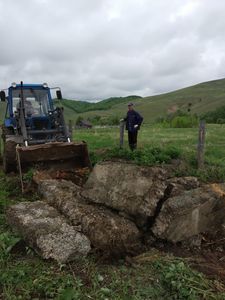 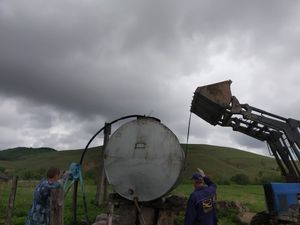 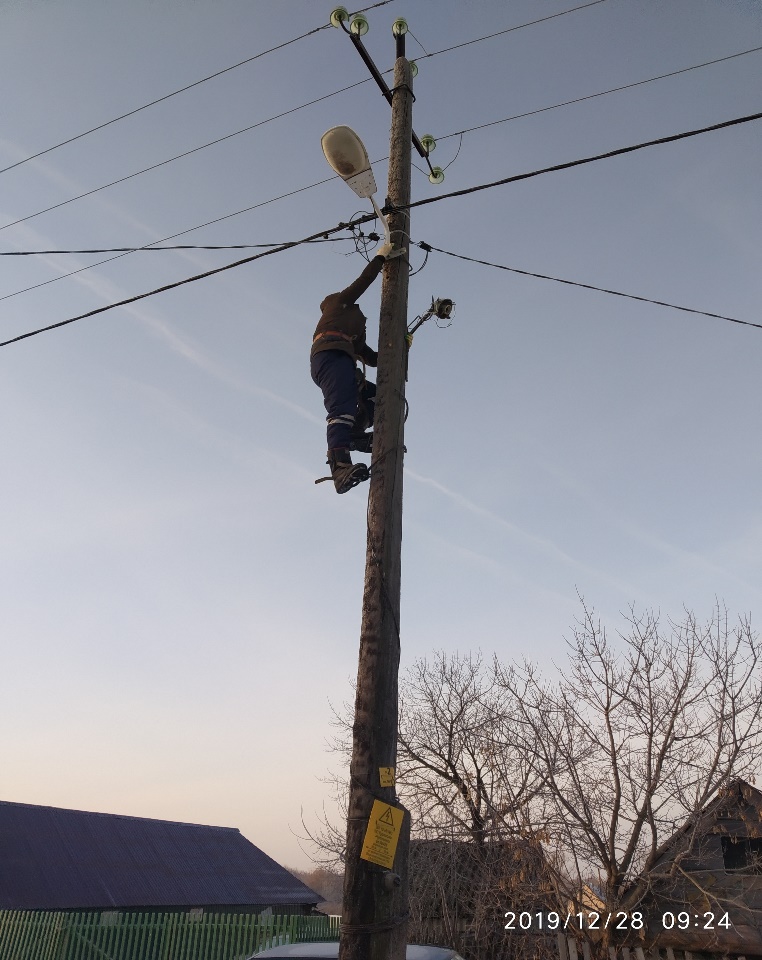 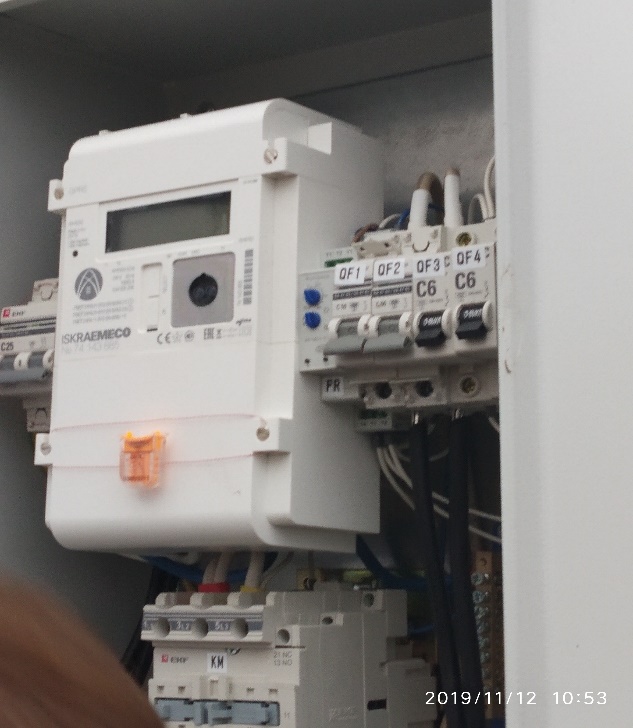 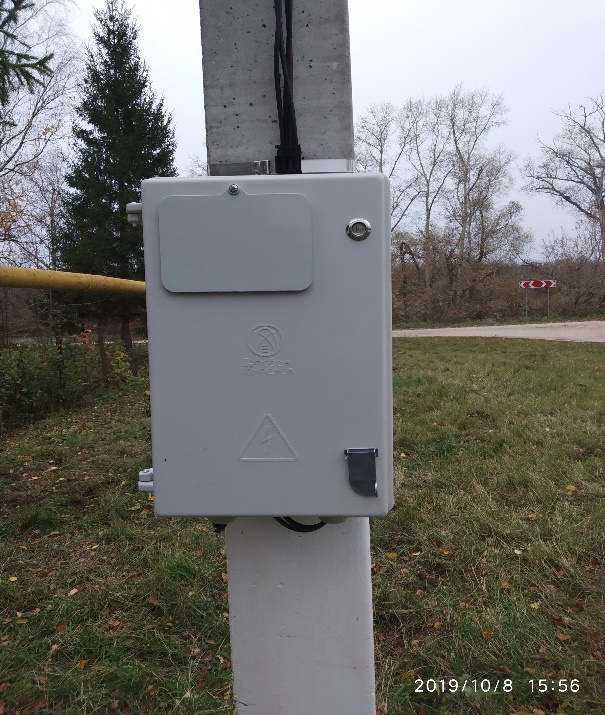 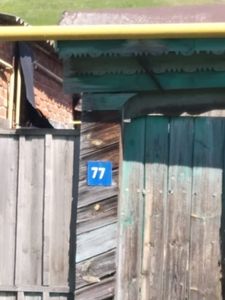 Вывоз ТБО
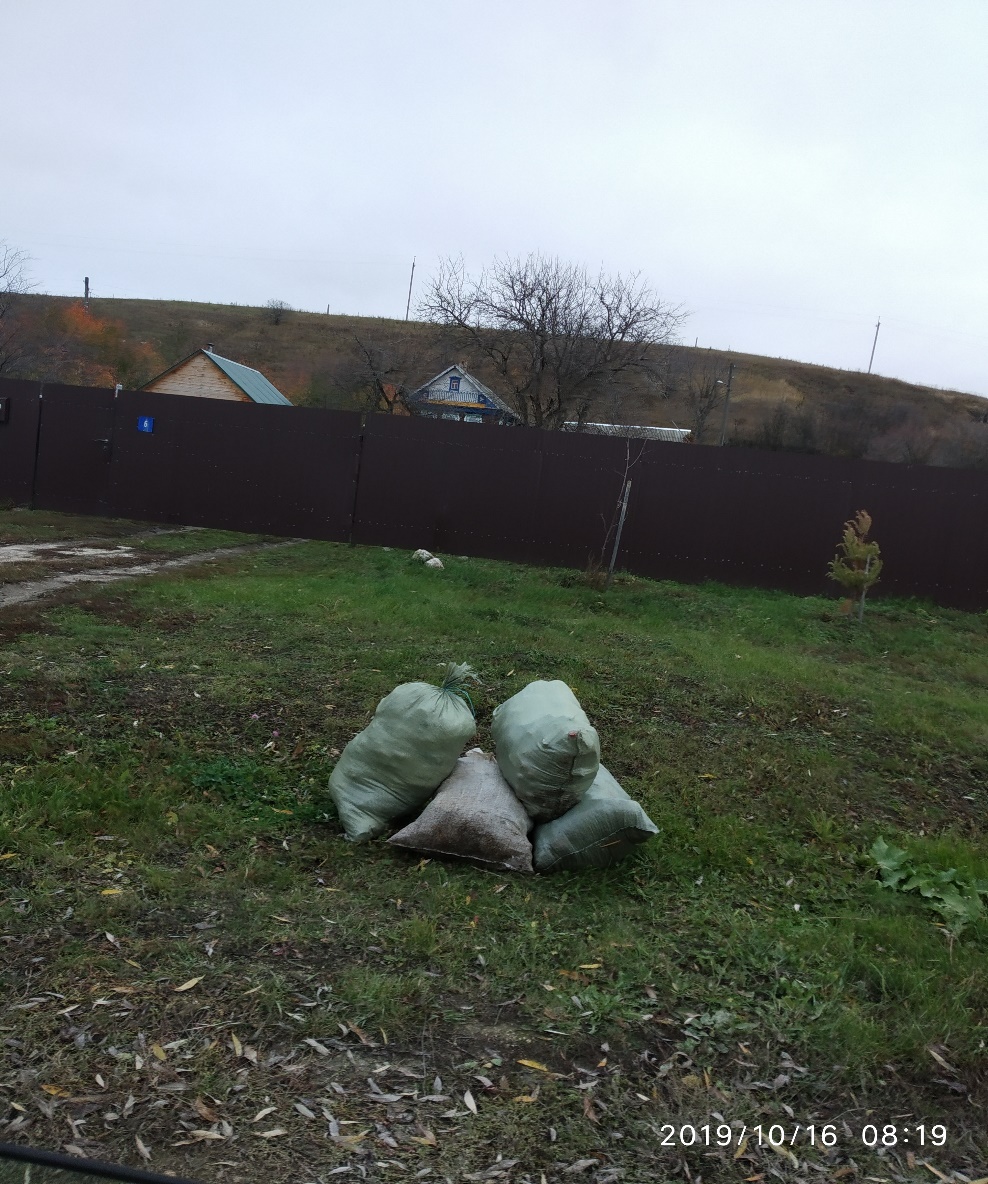 Культура
Всего КРС 160 гол
Коров 107 гол.
Свиней -9 гол.
Овец -39 гол.
Коз-12 гол.
Лошадей -2 гол.
Птиц -879 шт.
П
9 мая
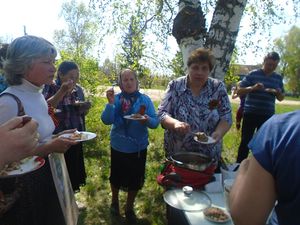 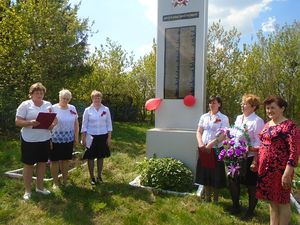 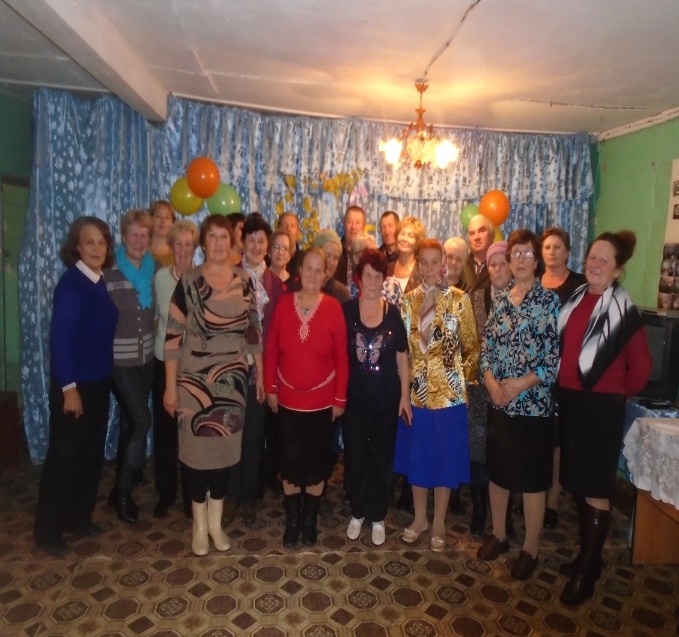 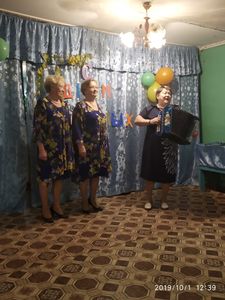 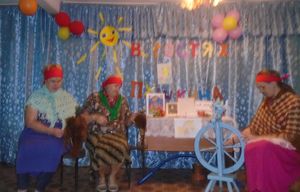 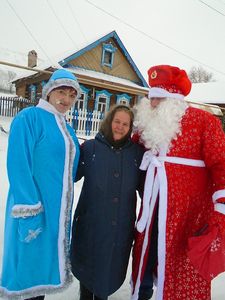 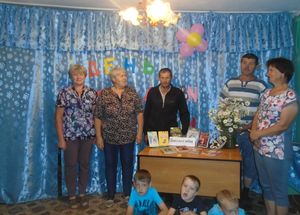 Масленица
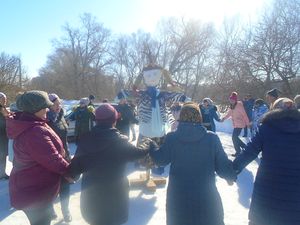 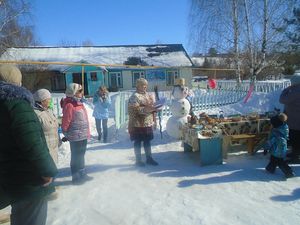 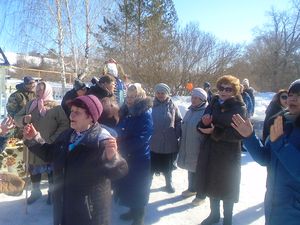 Духовенство
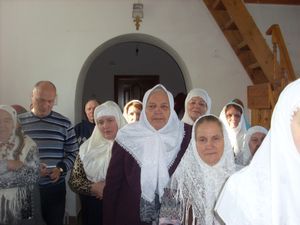 Служба в рядах вооруженных сил
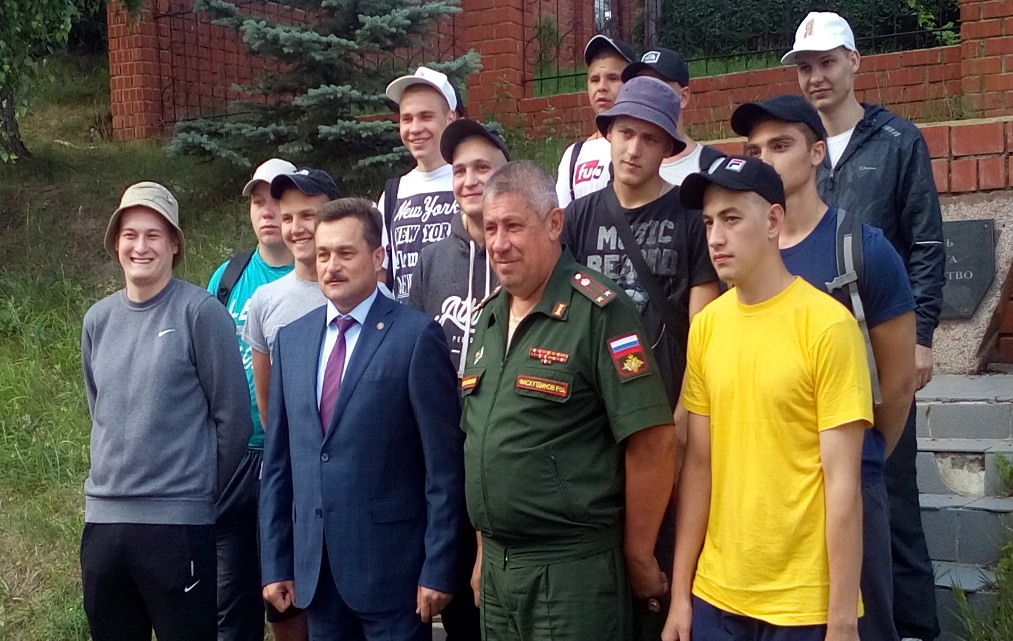 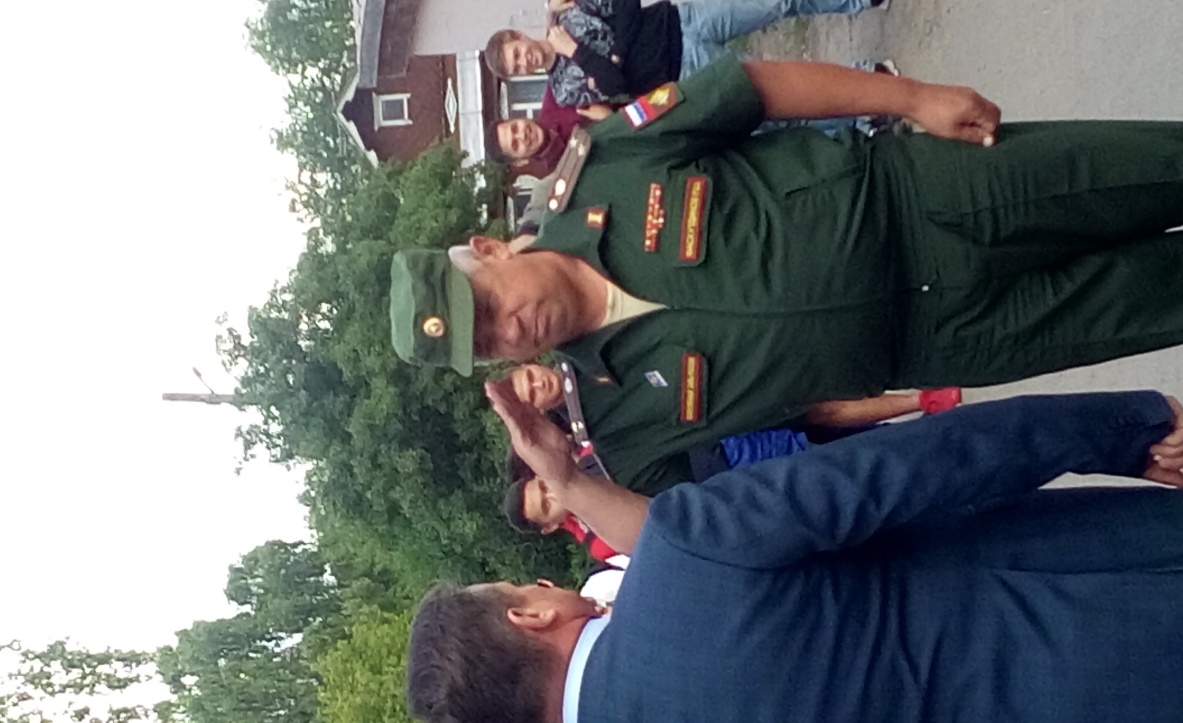 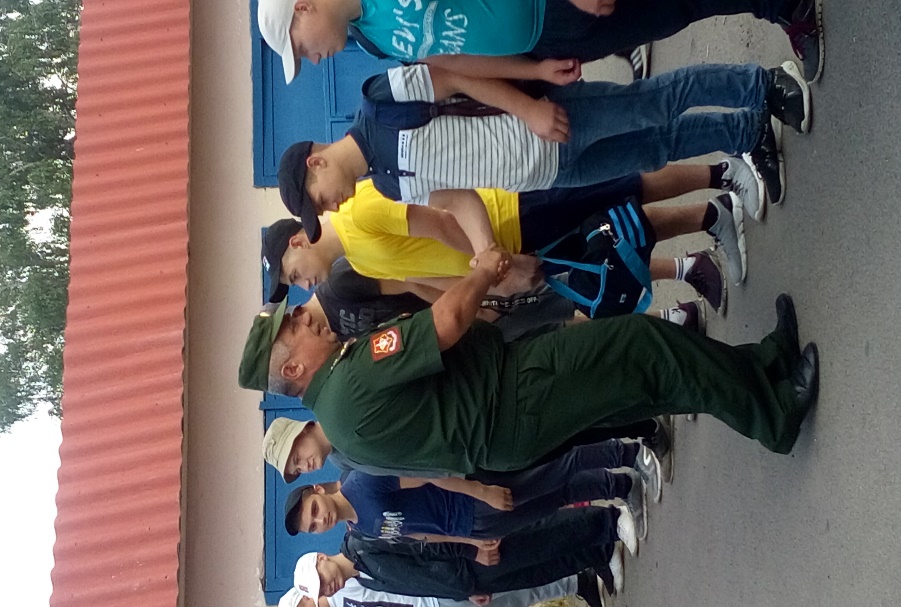 Соц.защита
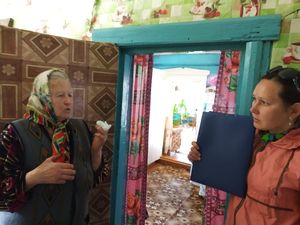 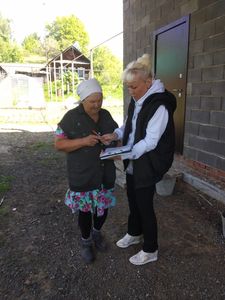 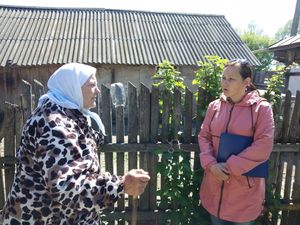 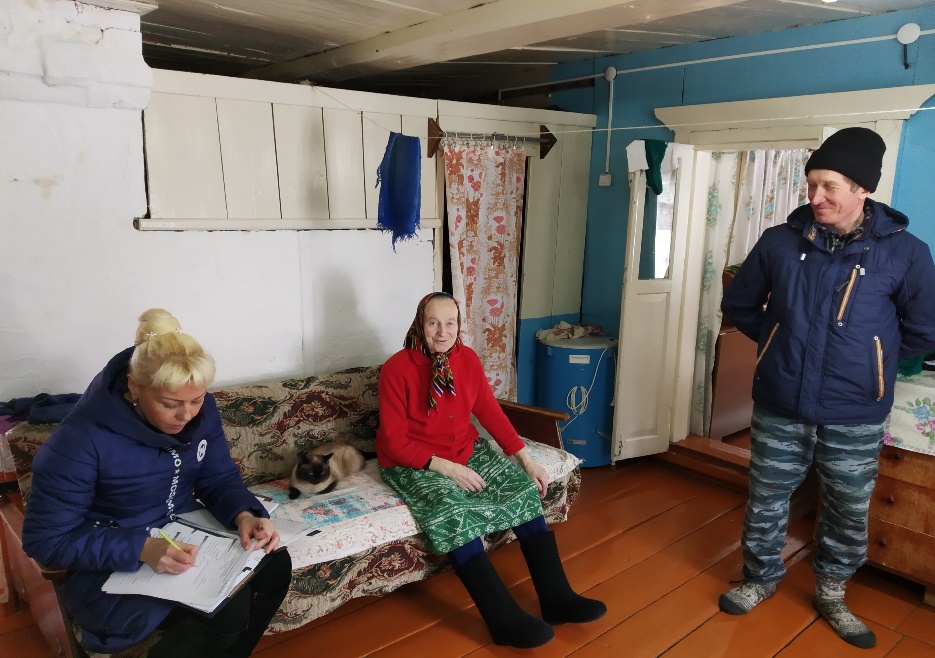 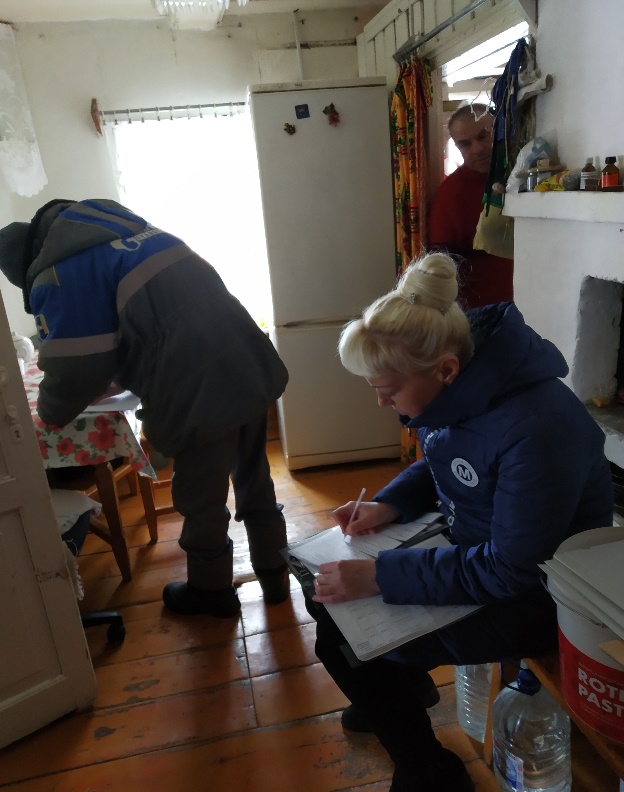 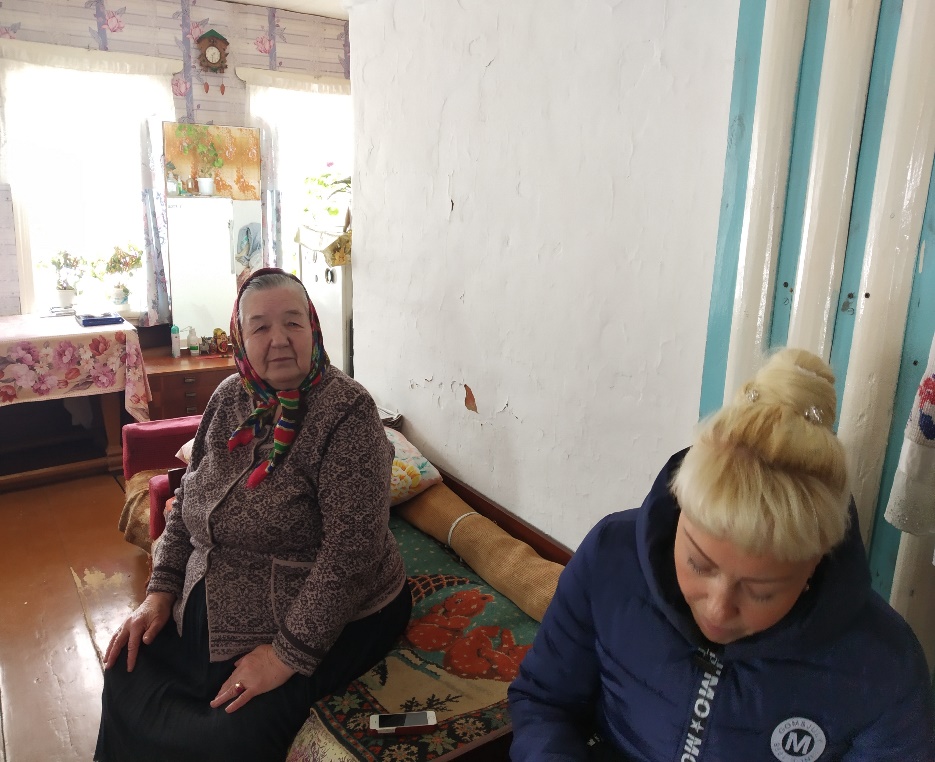 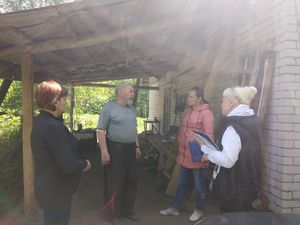 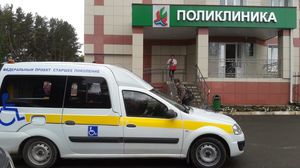 Почта
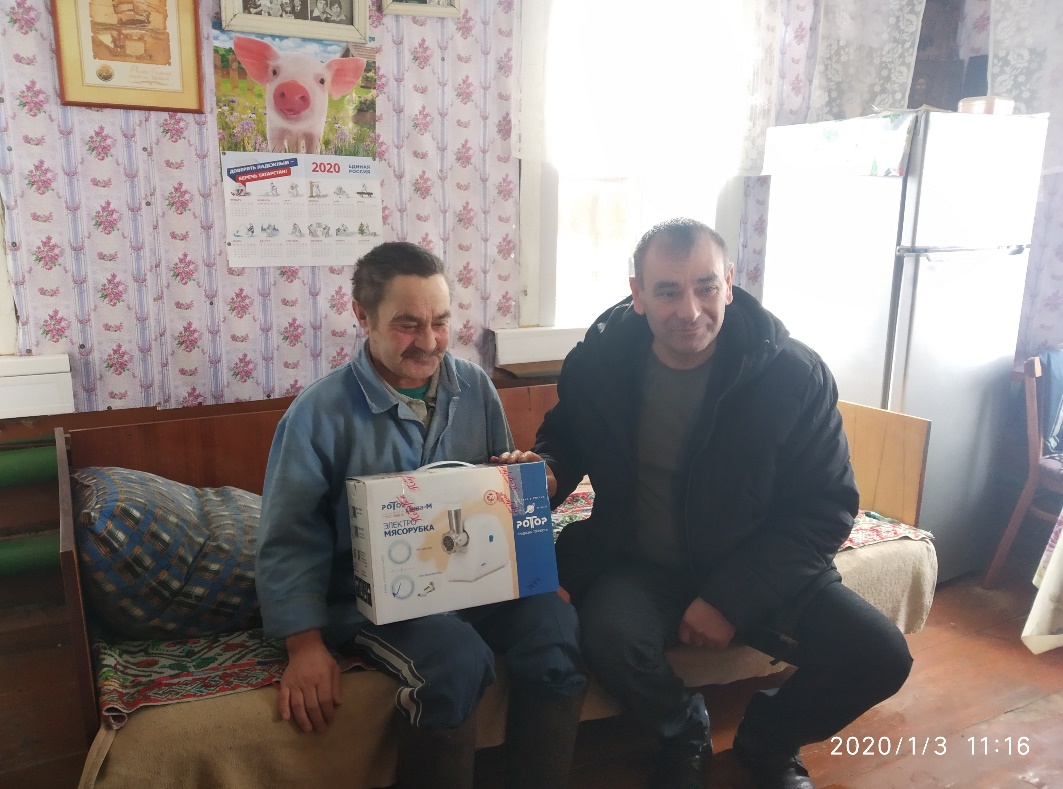 Здравоохранение
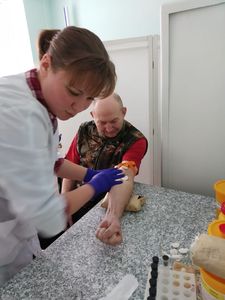 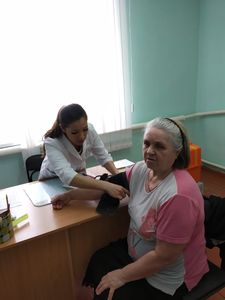 Пожарная безопасность
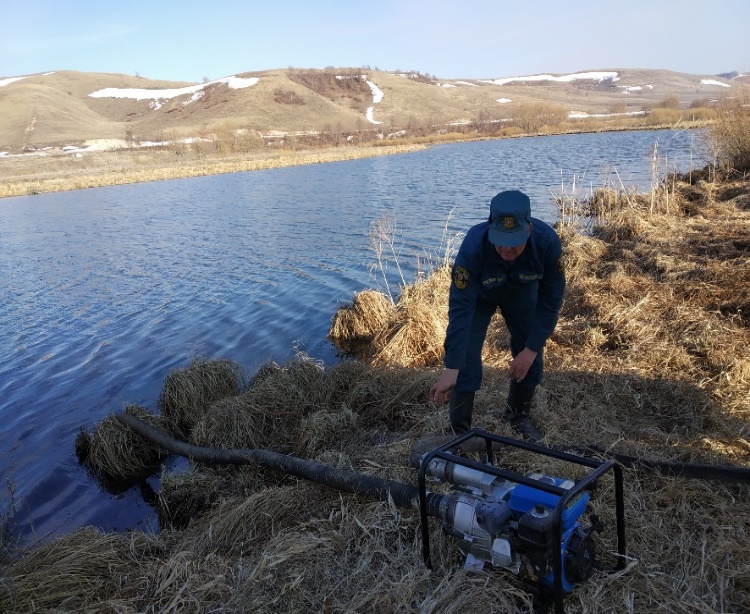 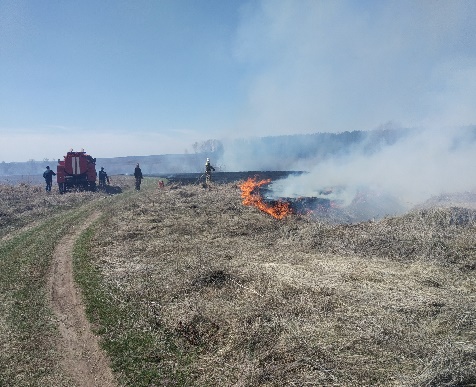 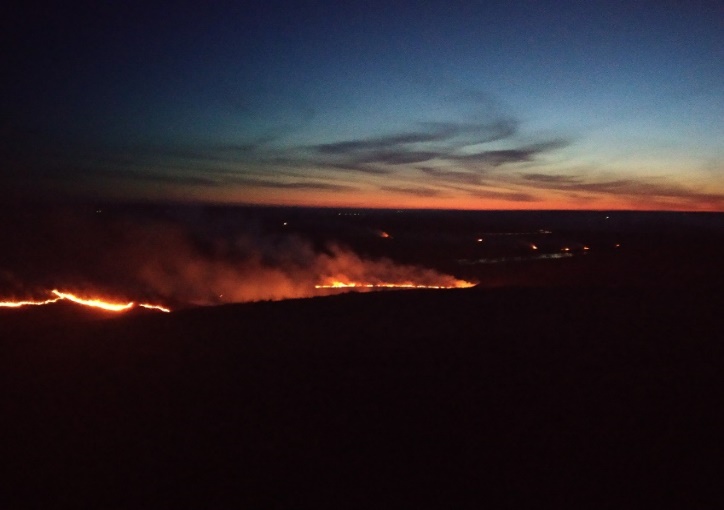 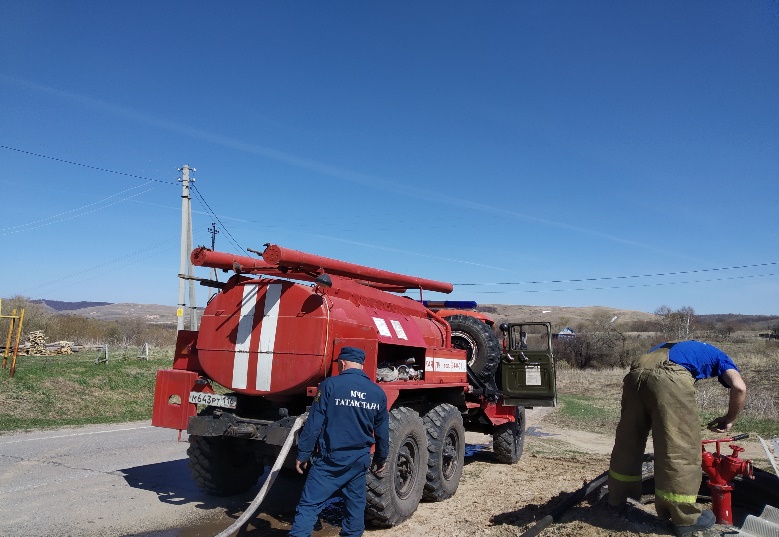 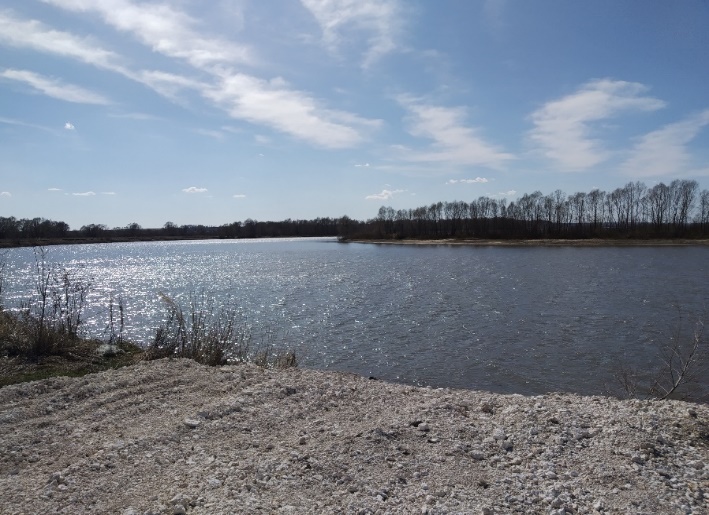 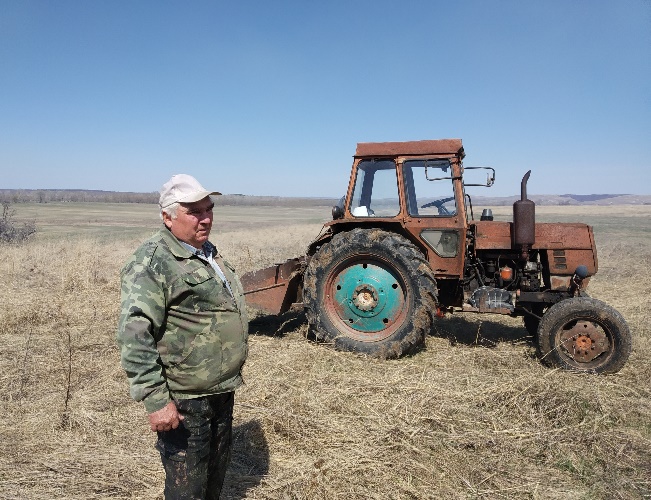 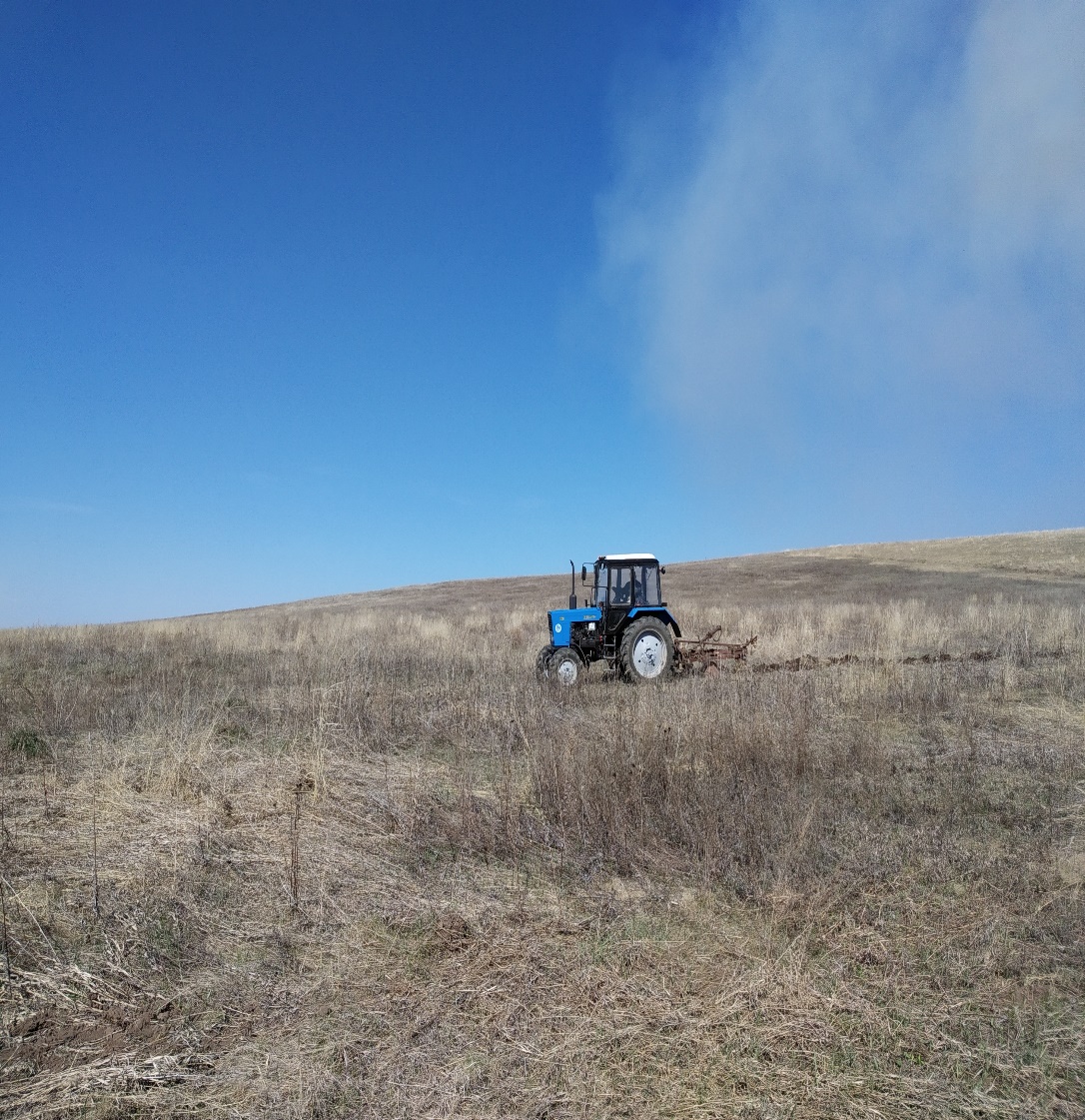 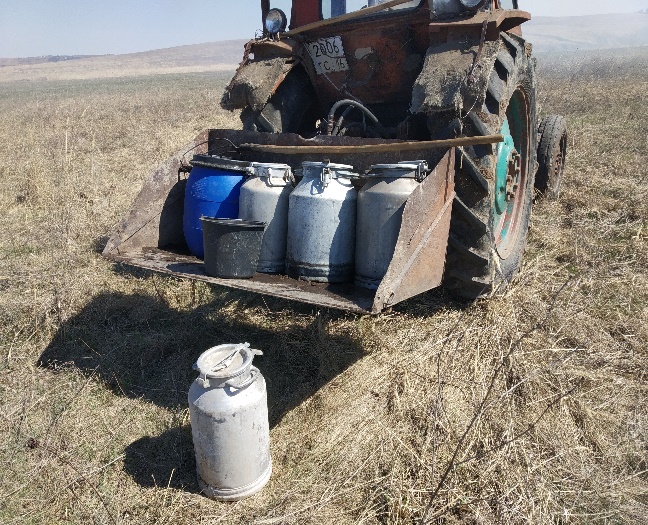 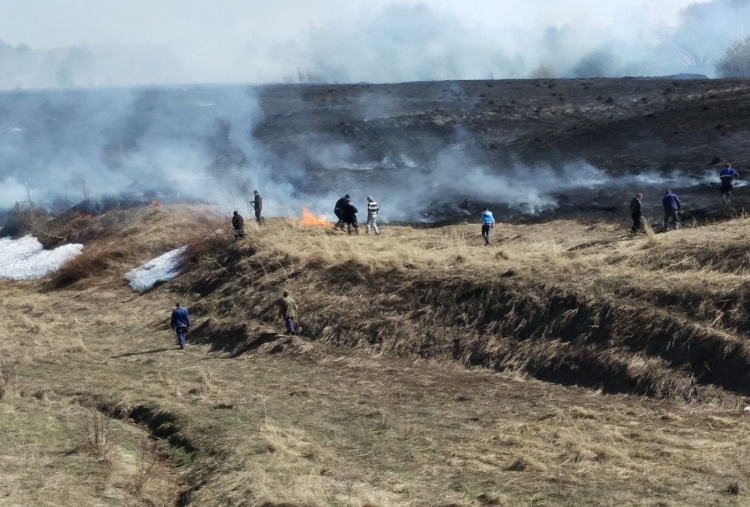 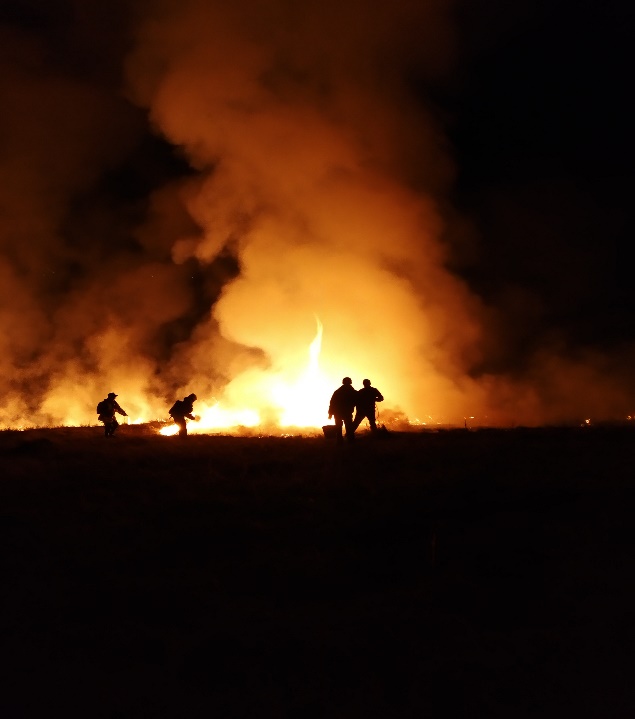 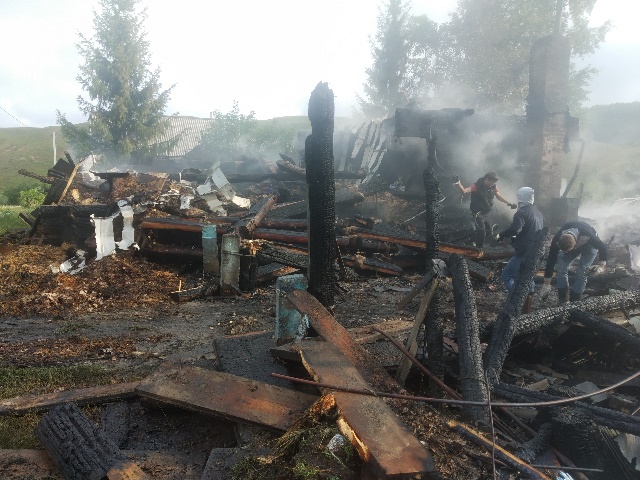 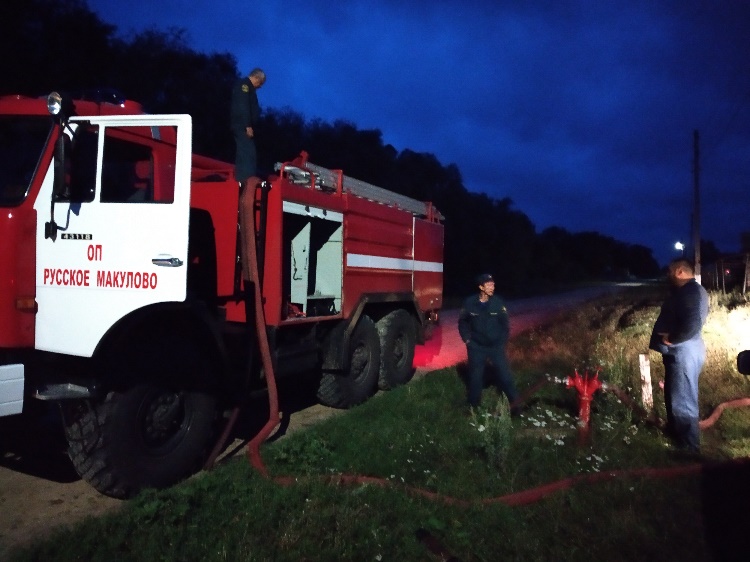 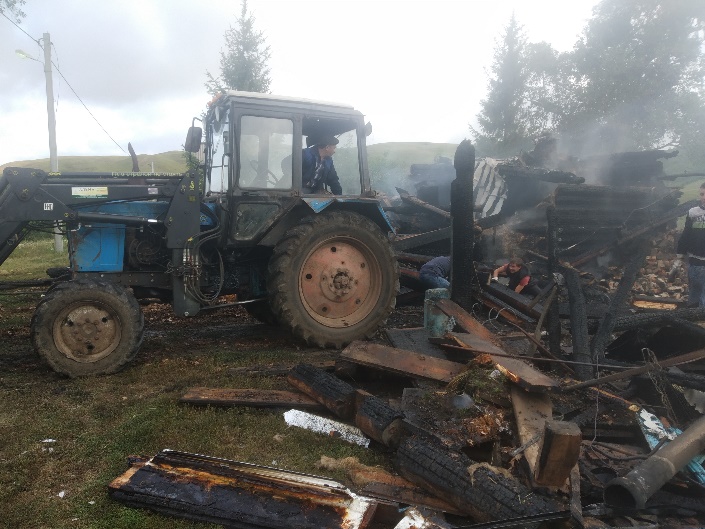 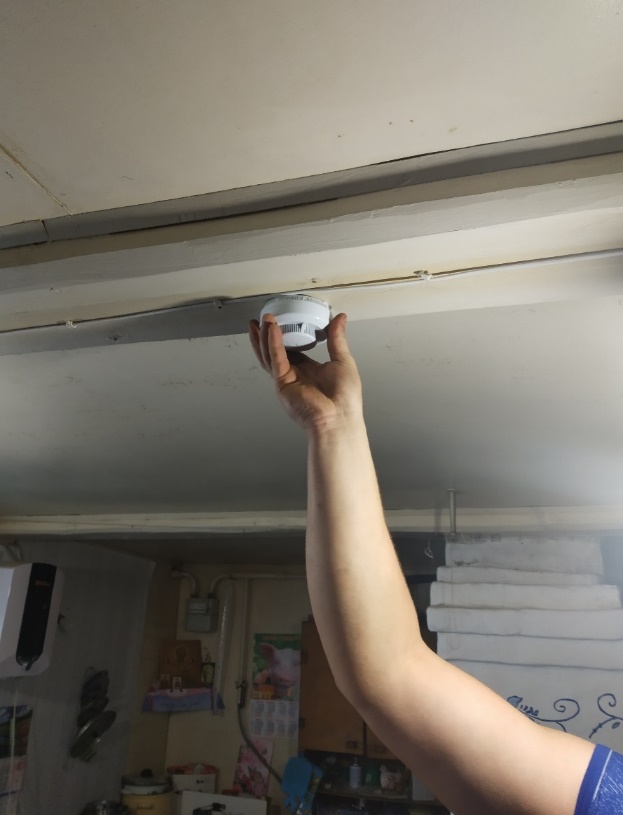 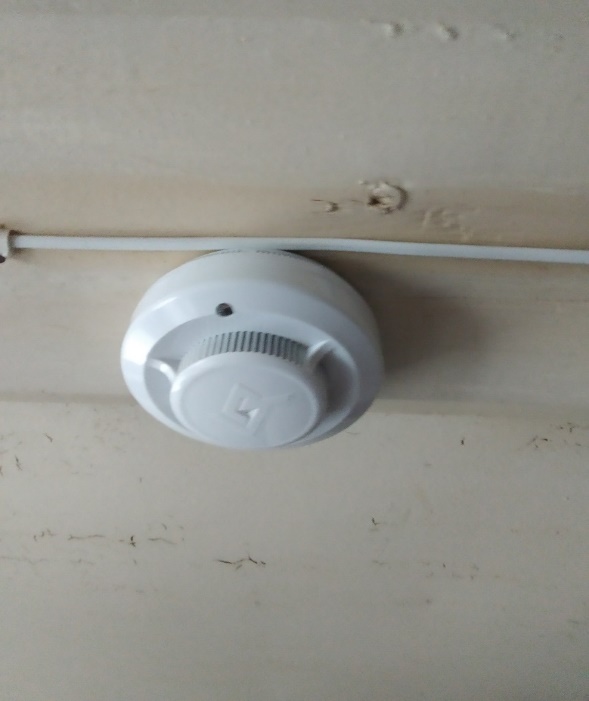 Водоснабжение
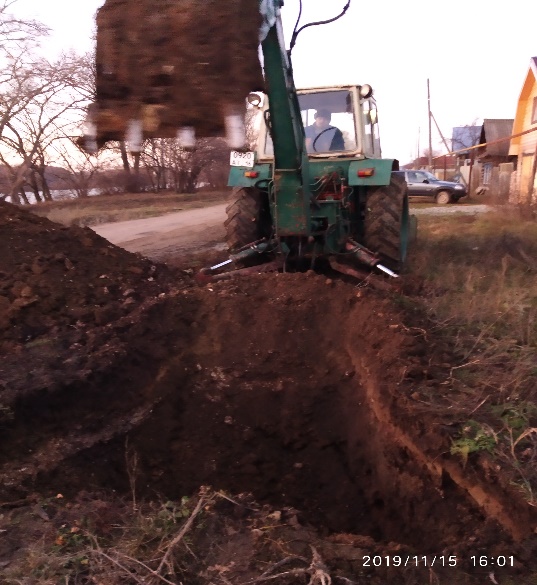 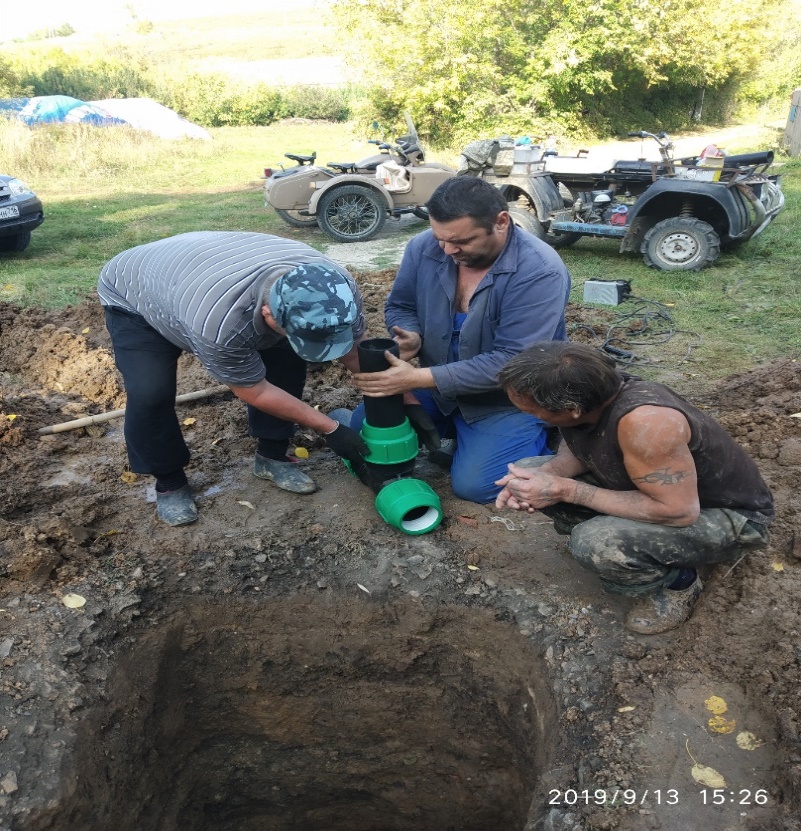 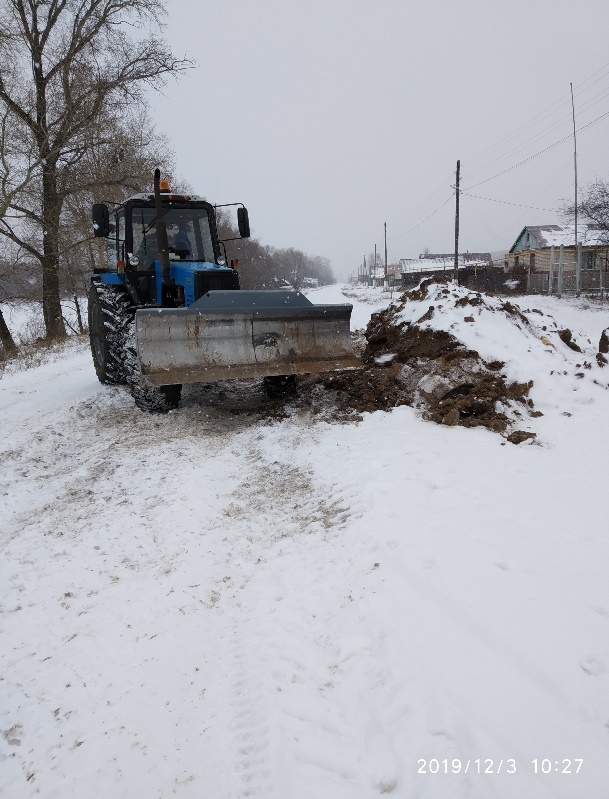 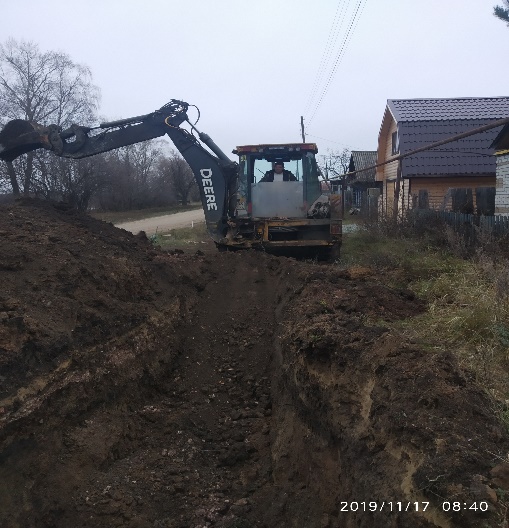 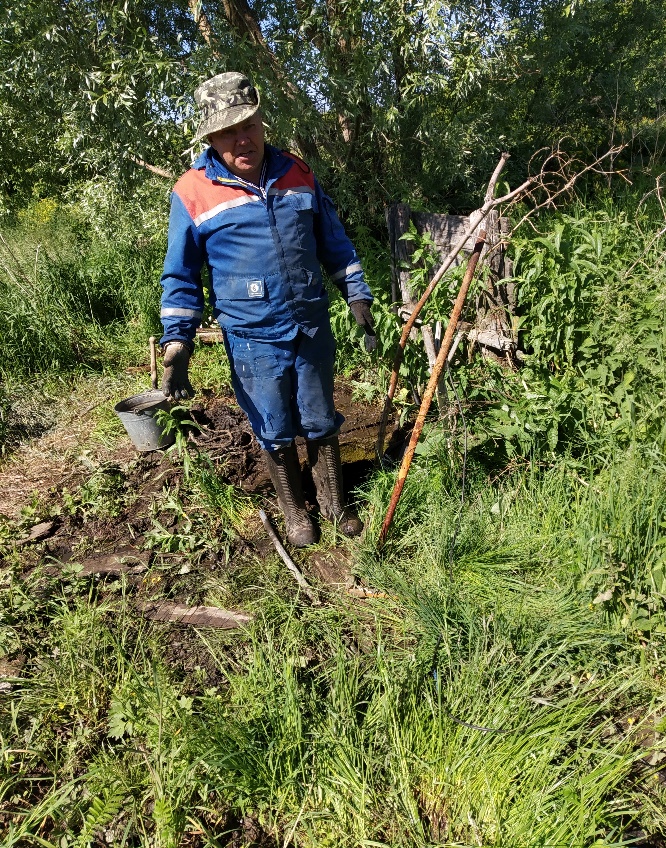 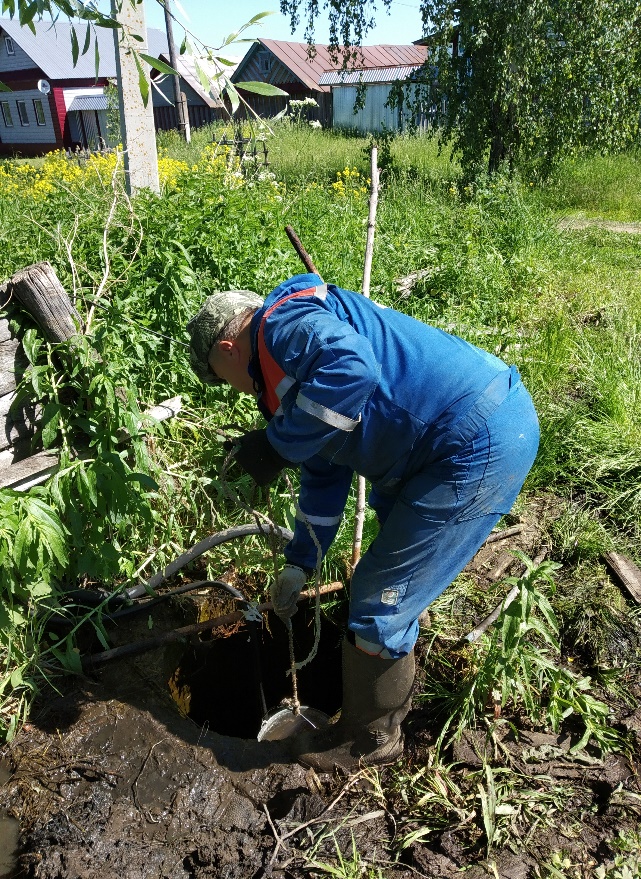 Самообложение
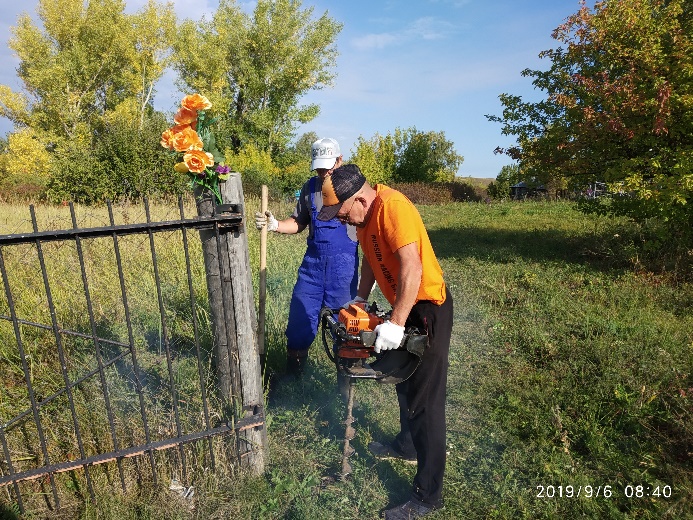 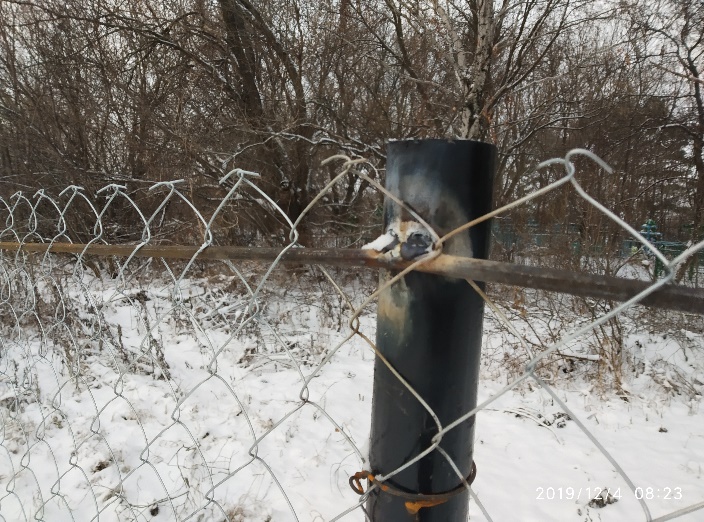 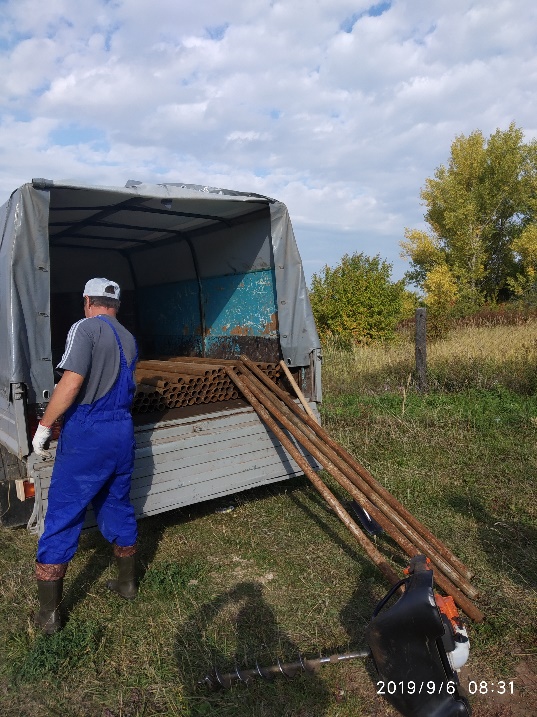 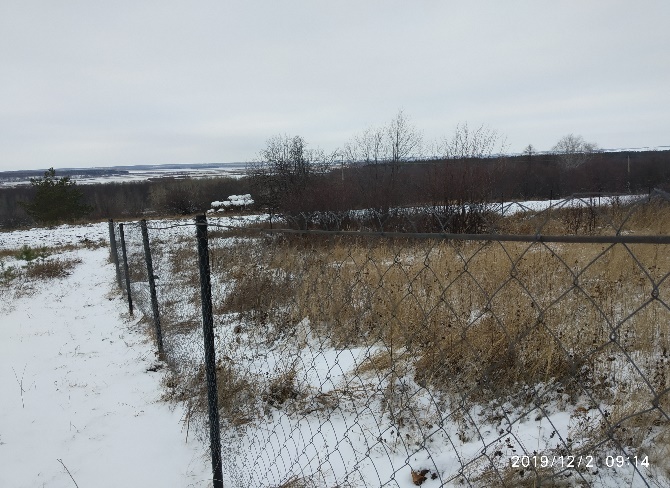 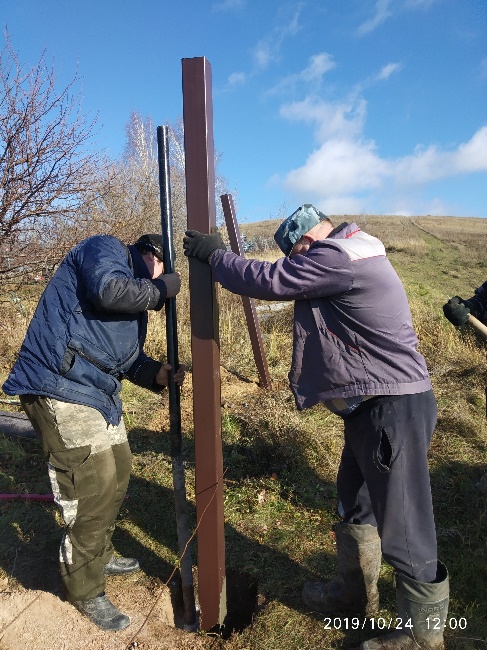 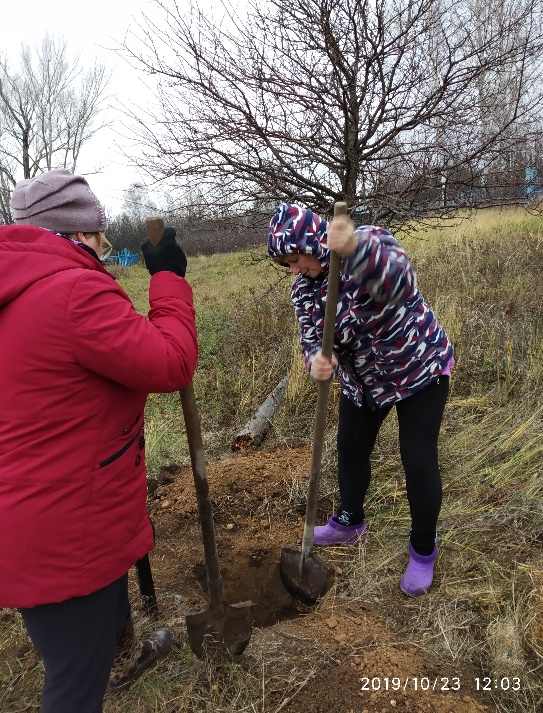 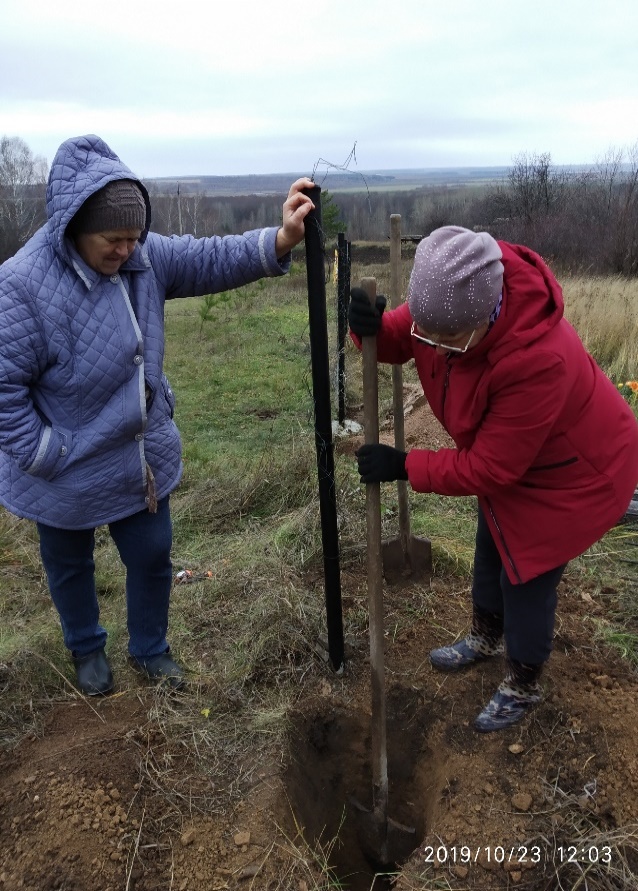 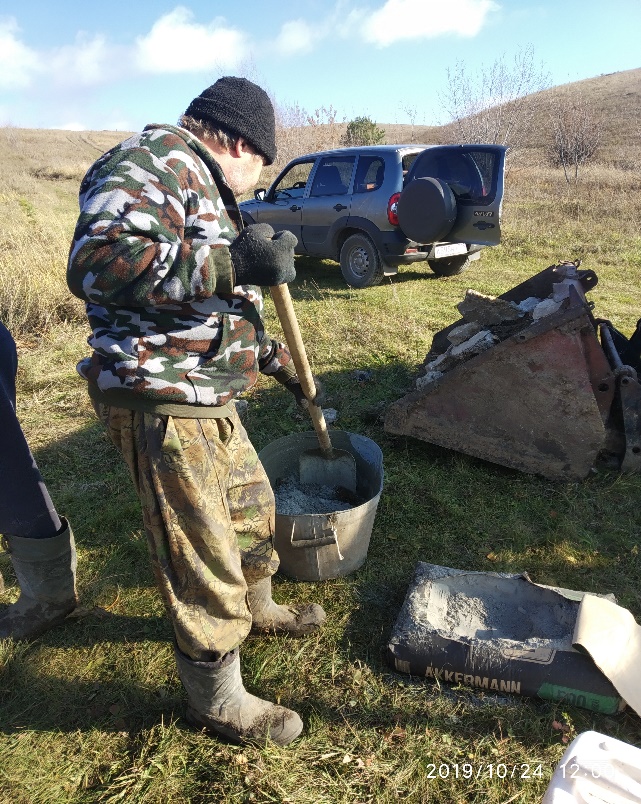 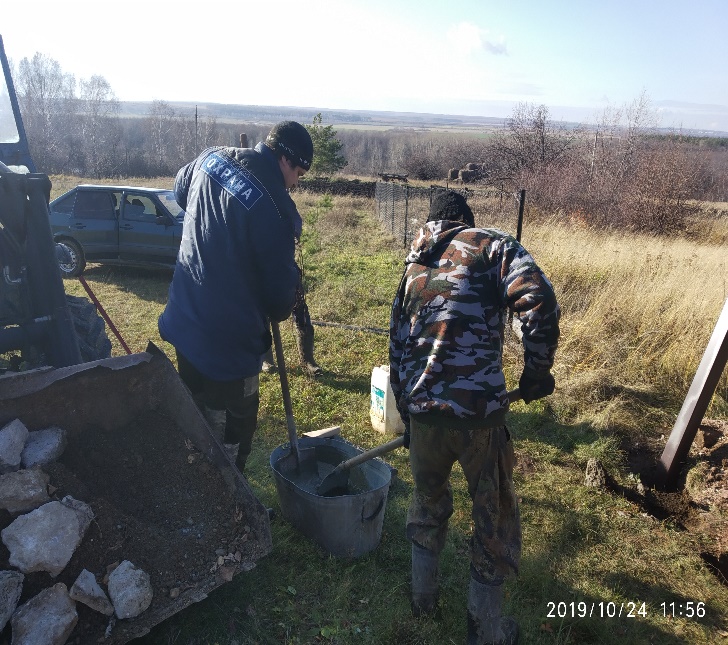 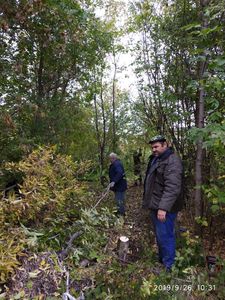 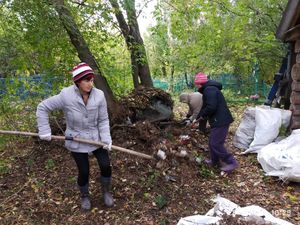 Сходы граждан
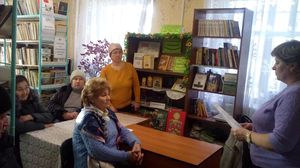 Приём граждан
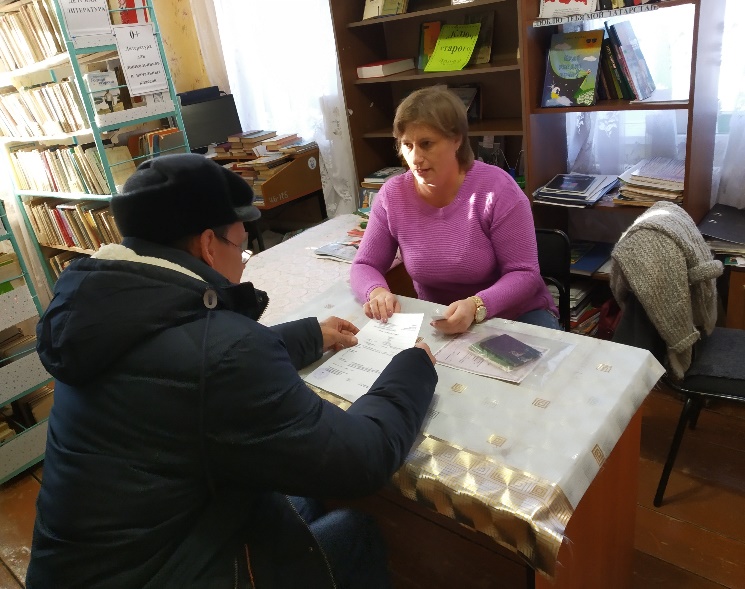 Юбилейные даты
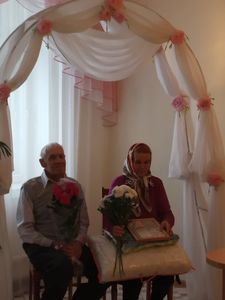 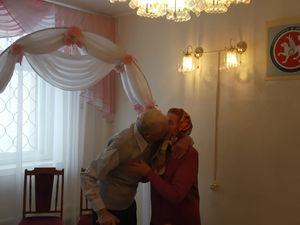 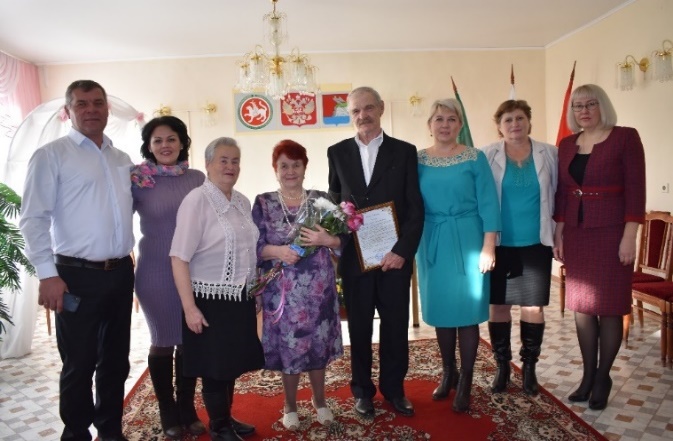 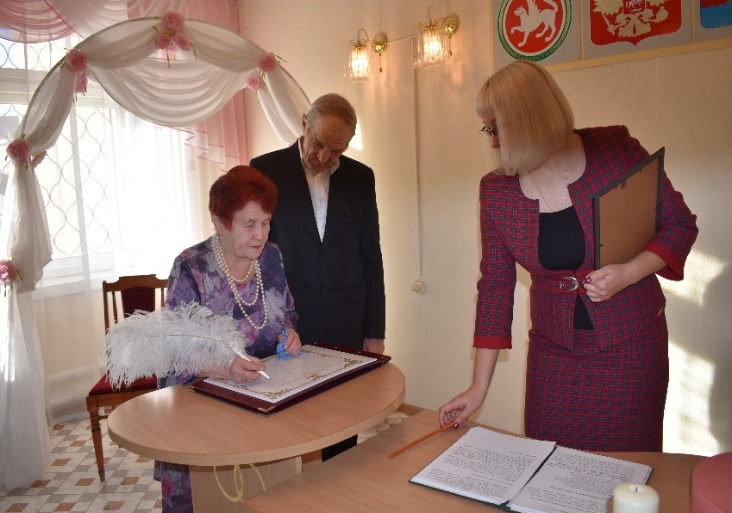 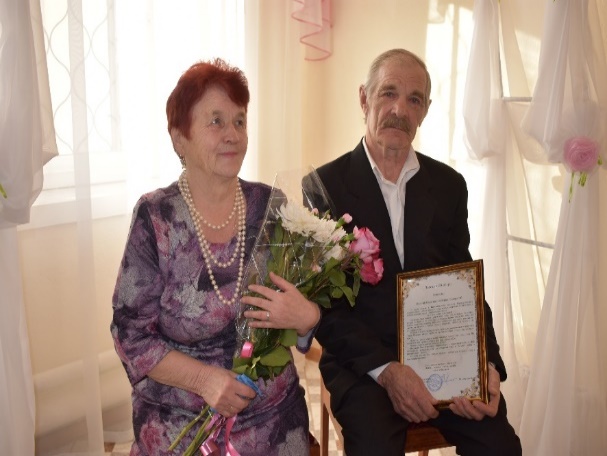 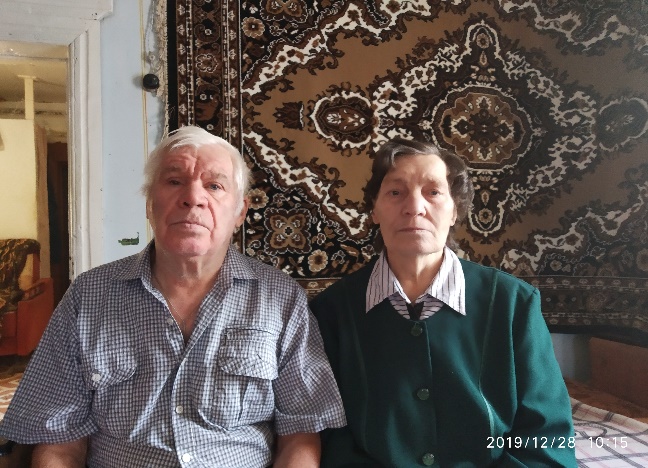 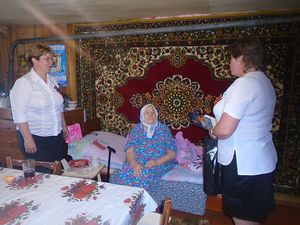 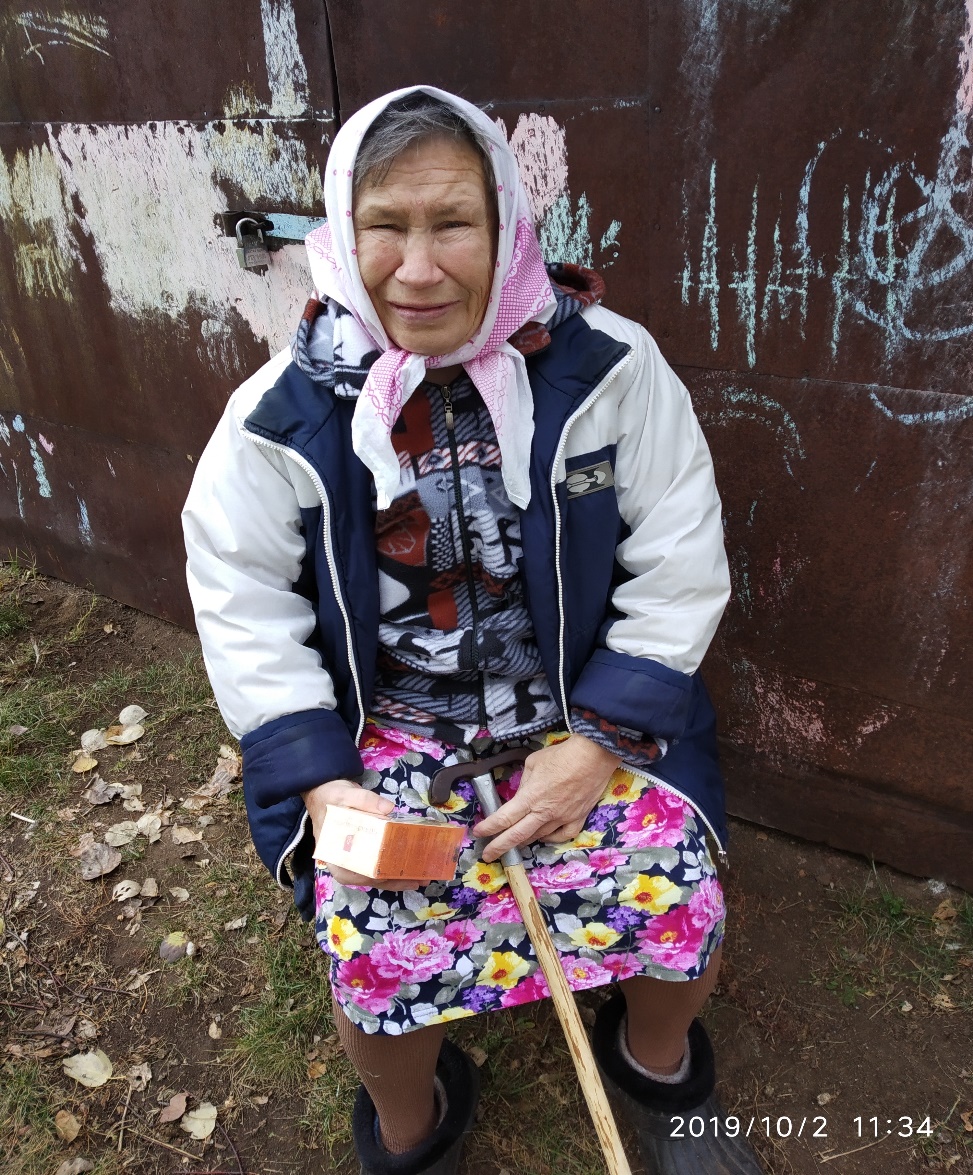 500
Вопросы прошлого года
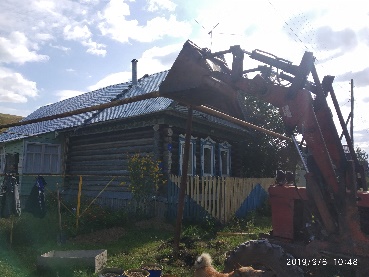 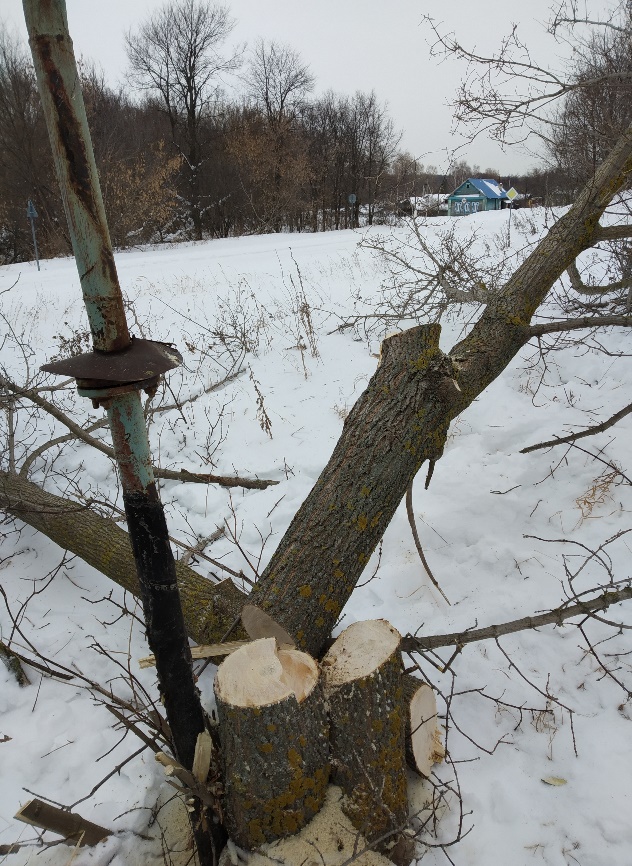 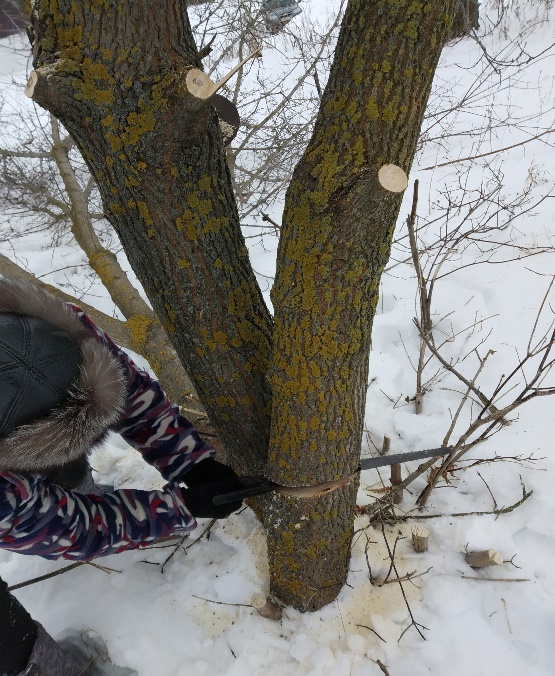 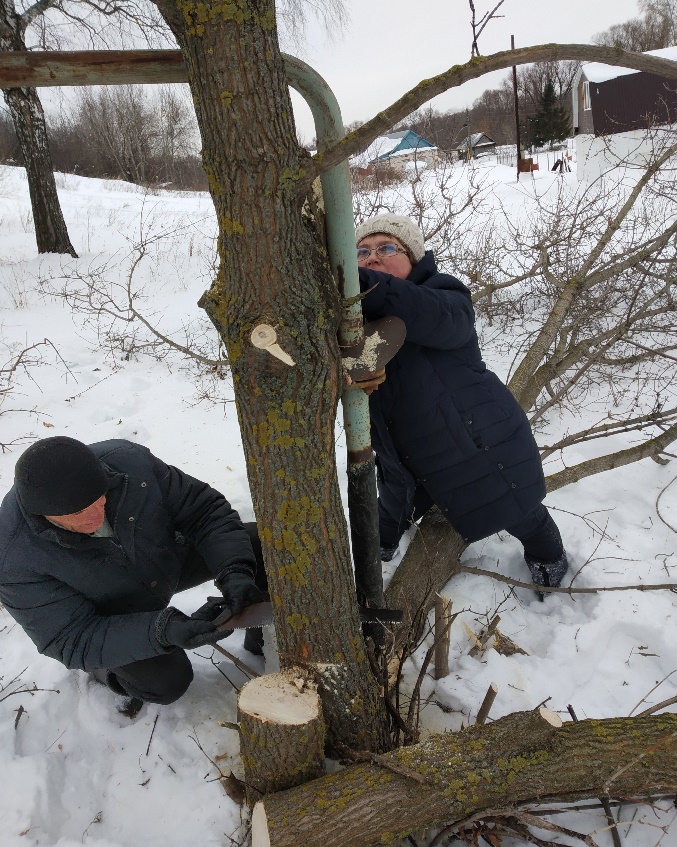 Планы на 2020 год
ПЛАНЫ на 2020 год:
 
Работа по использованию средств самообложения 2020 года:
-реконструкция уличного освещения в с.Соболевское и с.Чулпаниха; 
-благоустройство родника в деревне Карамышиха;
-ограждение водонапорной башни в селе   Соболевское.
2.    Грейдерование внутрипоселковых дорог.
3. Постановка на учет нового кладбища в селе    Соболевское.
4.    Проведение 75-ти летия Дня Победы.
5.   Проведение праздника  в честь 100-тия образования ТАССР.
6. Проведение выборов Президента РТ и местные выборы.